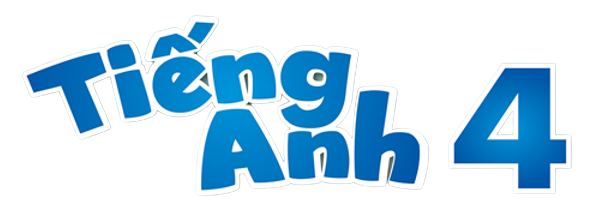 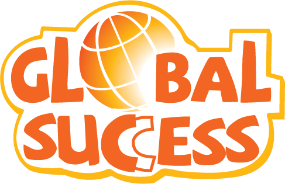 Unit 12
Jobs
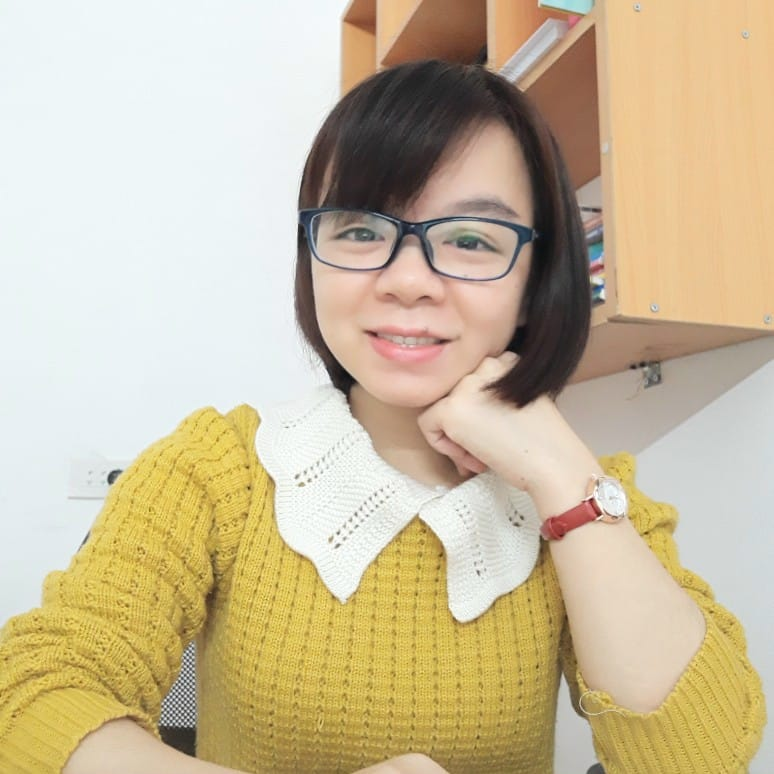 MsPham 
0936082789
Lesson 2 – Period 2
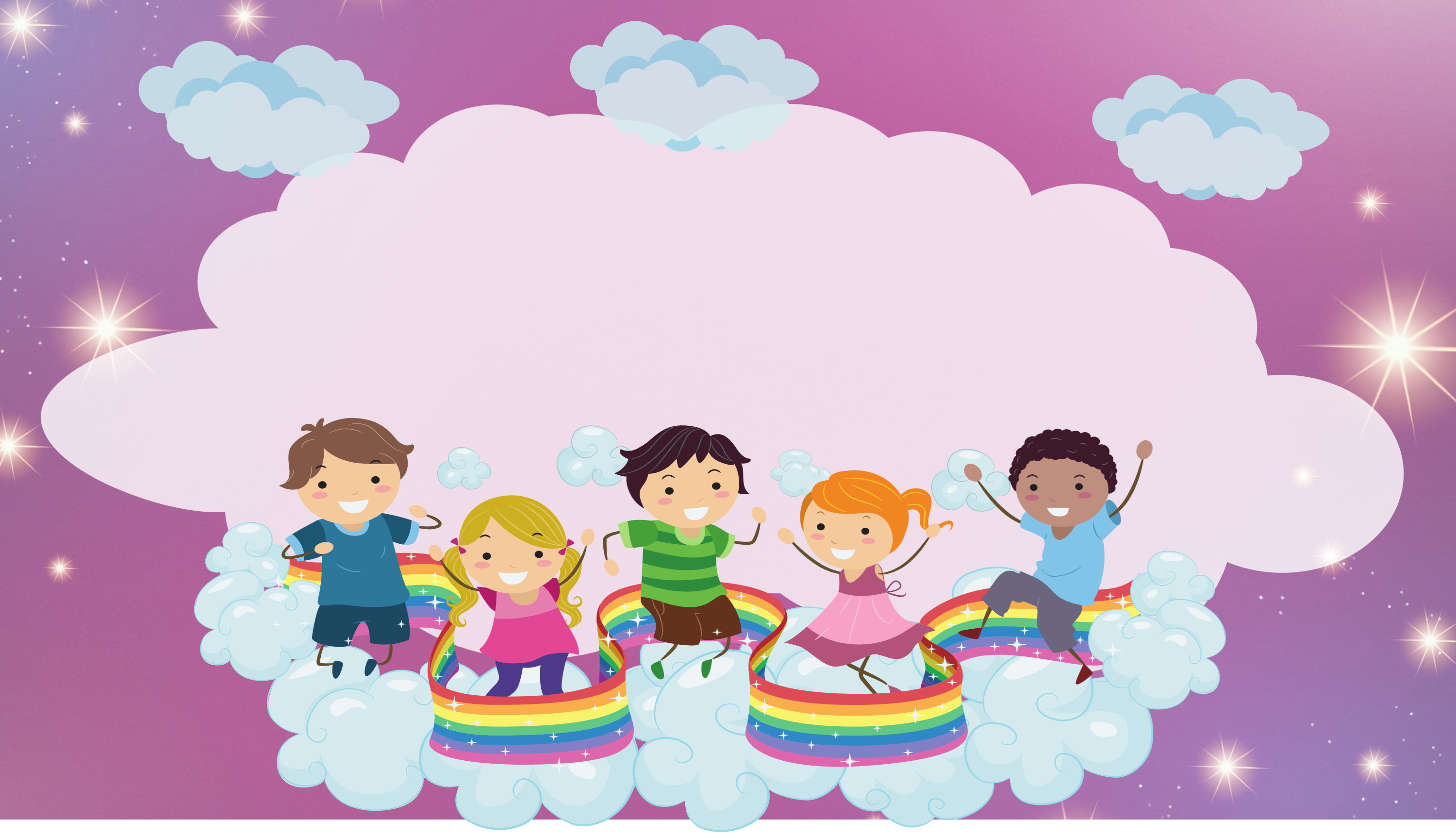 Warm up
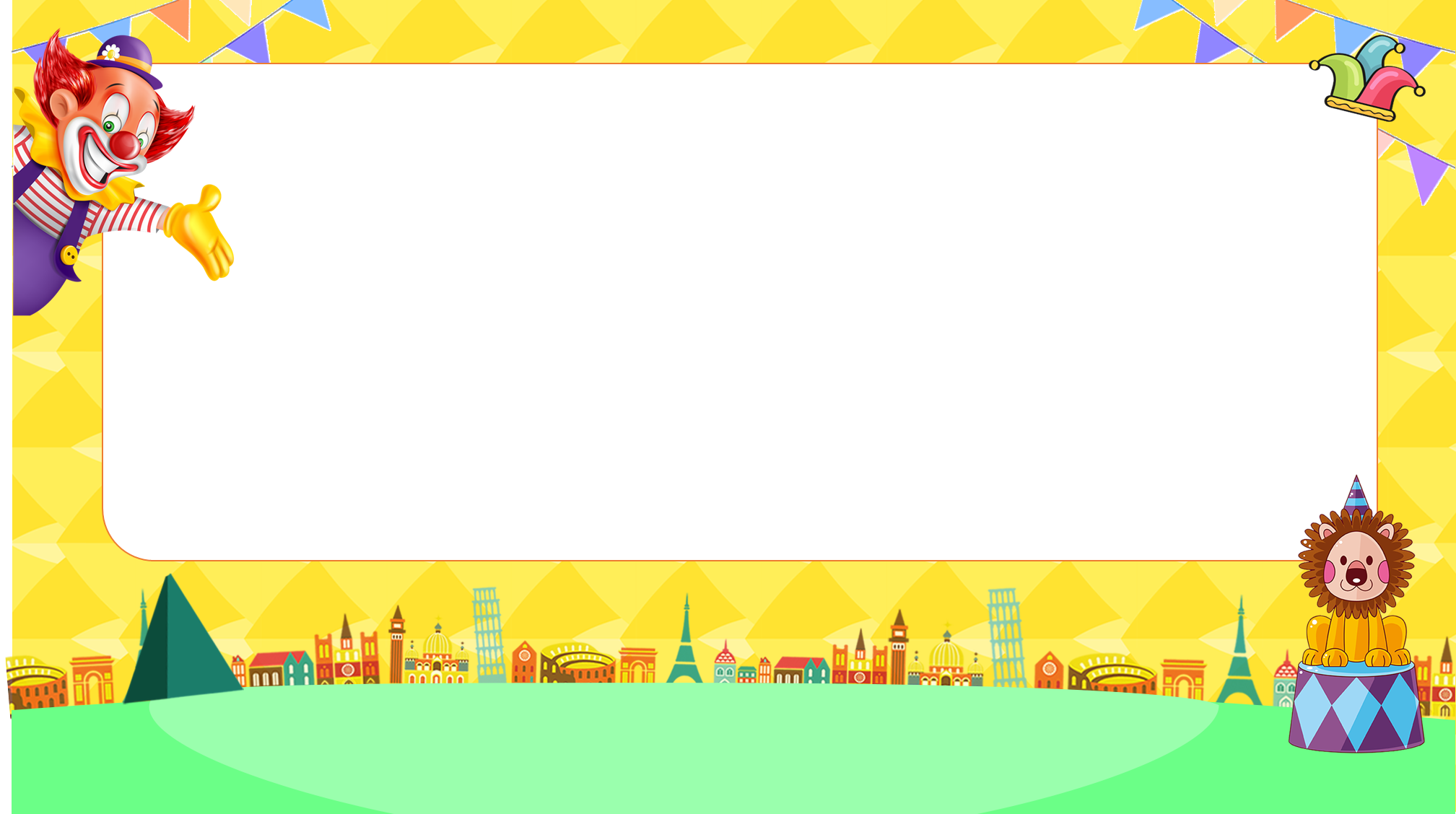 Let’s check!
PLAY
[Speaker Notes: Ms Huyền Phạm - 0936.082.789 – YOUTUBE: MsPham.  Facebook: Dạy và học cùng công nghệ.]
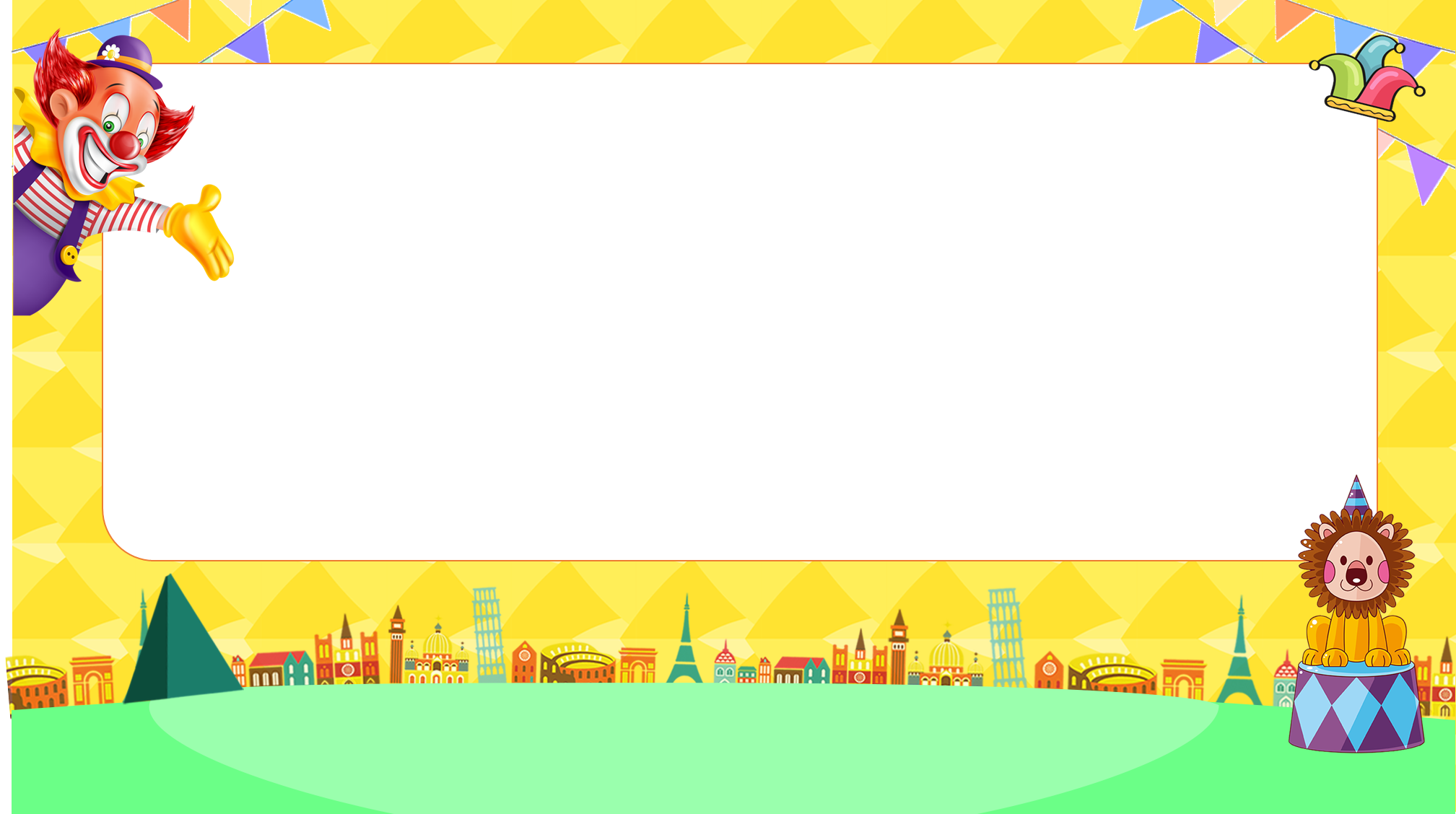 What does he work?
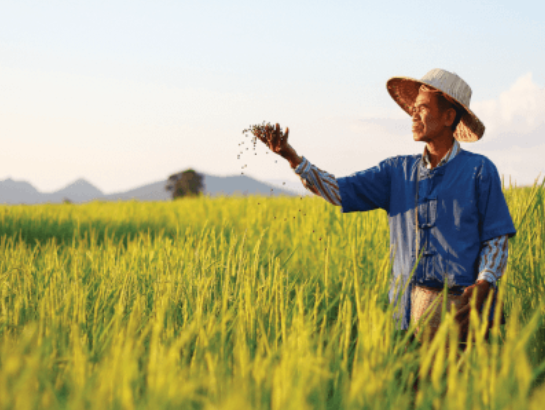 He works 
_________________.
on the farm
Answer
Next
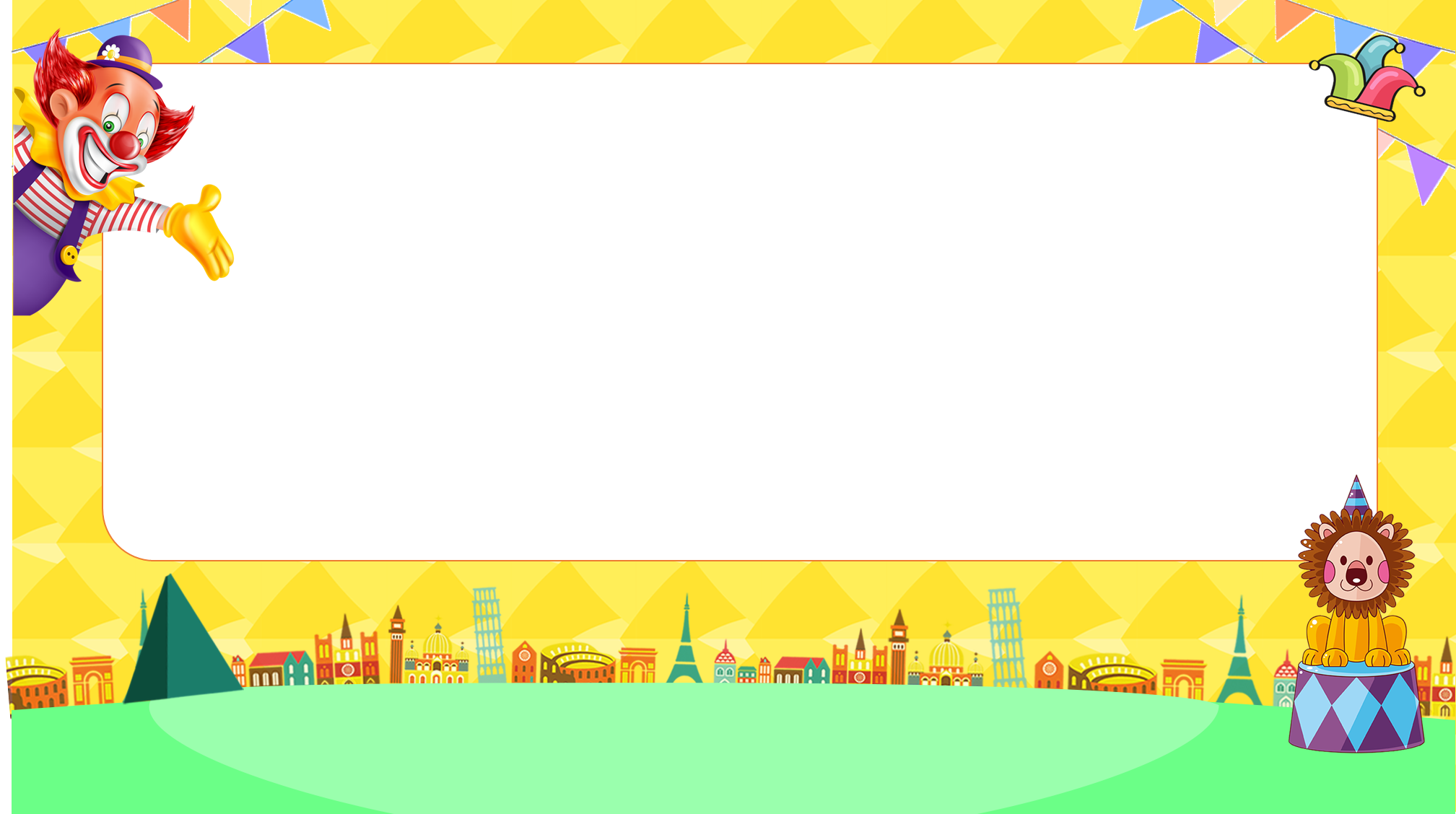 What does she work?
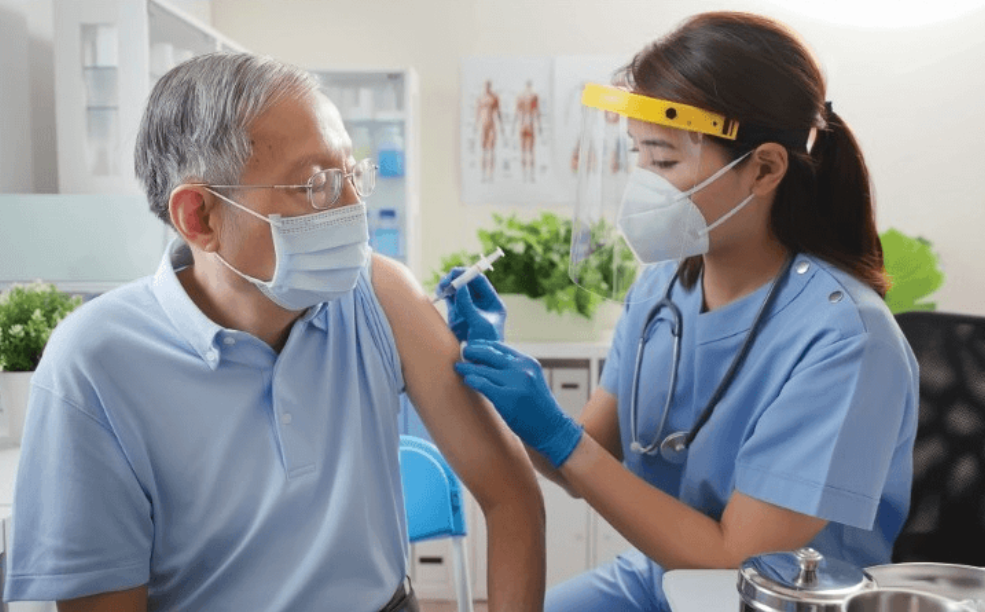 She works 
_________________.
at the nursing house
Answer
Next
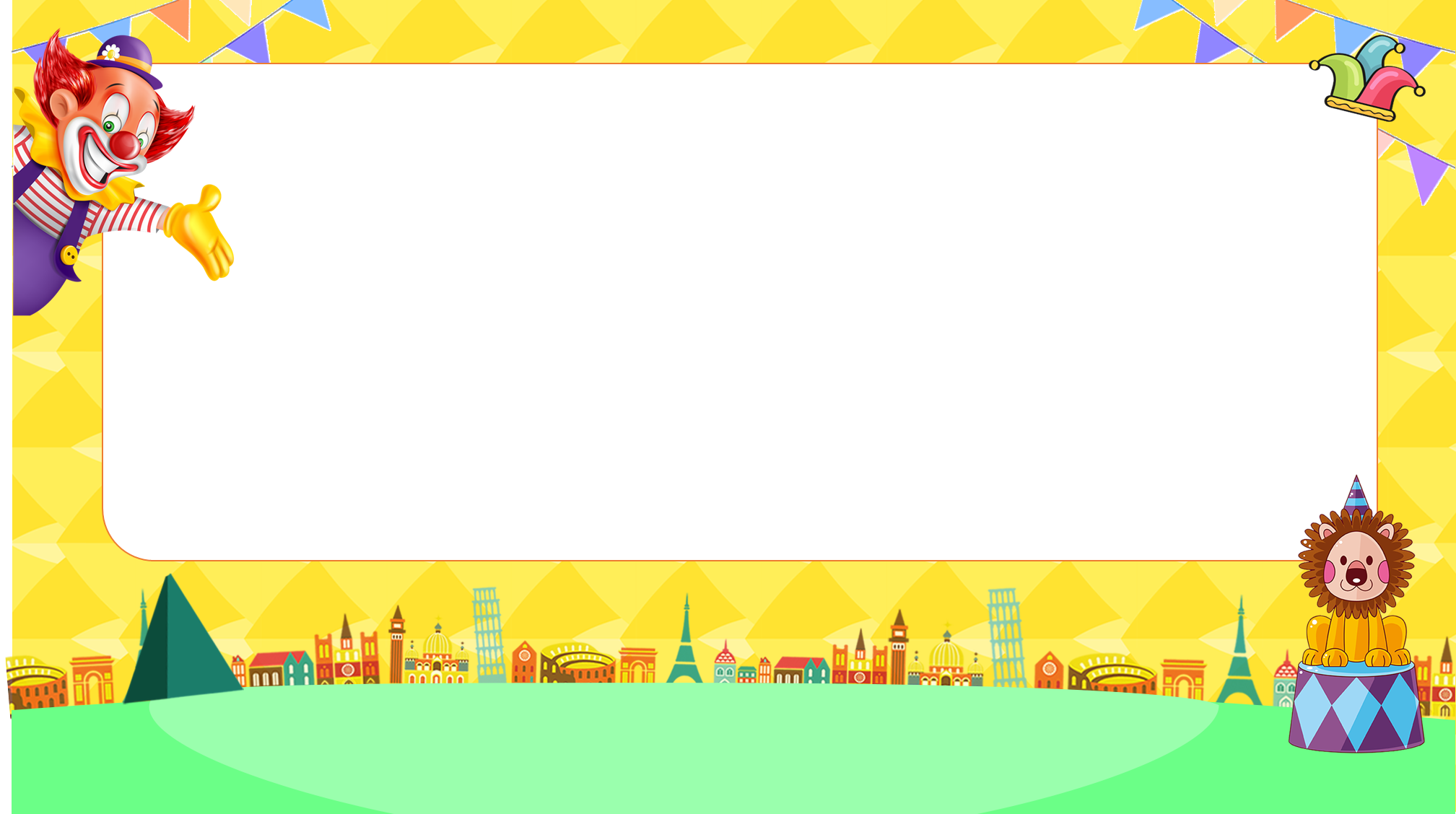 What does he work?
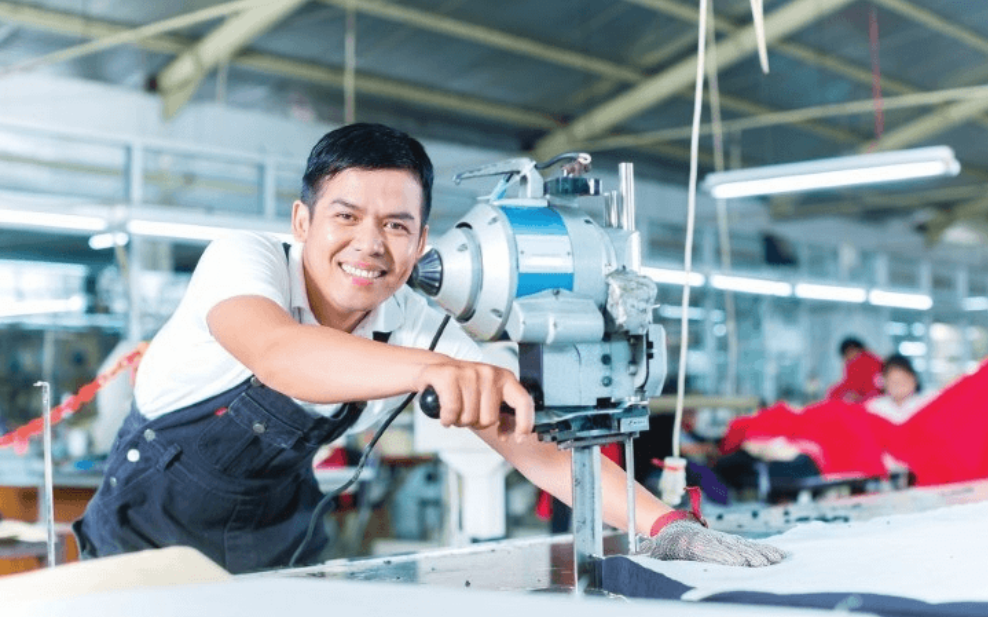 He works 
_________________.
at the factory
Answer
Next
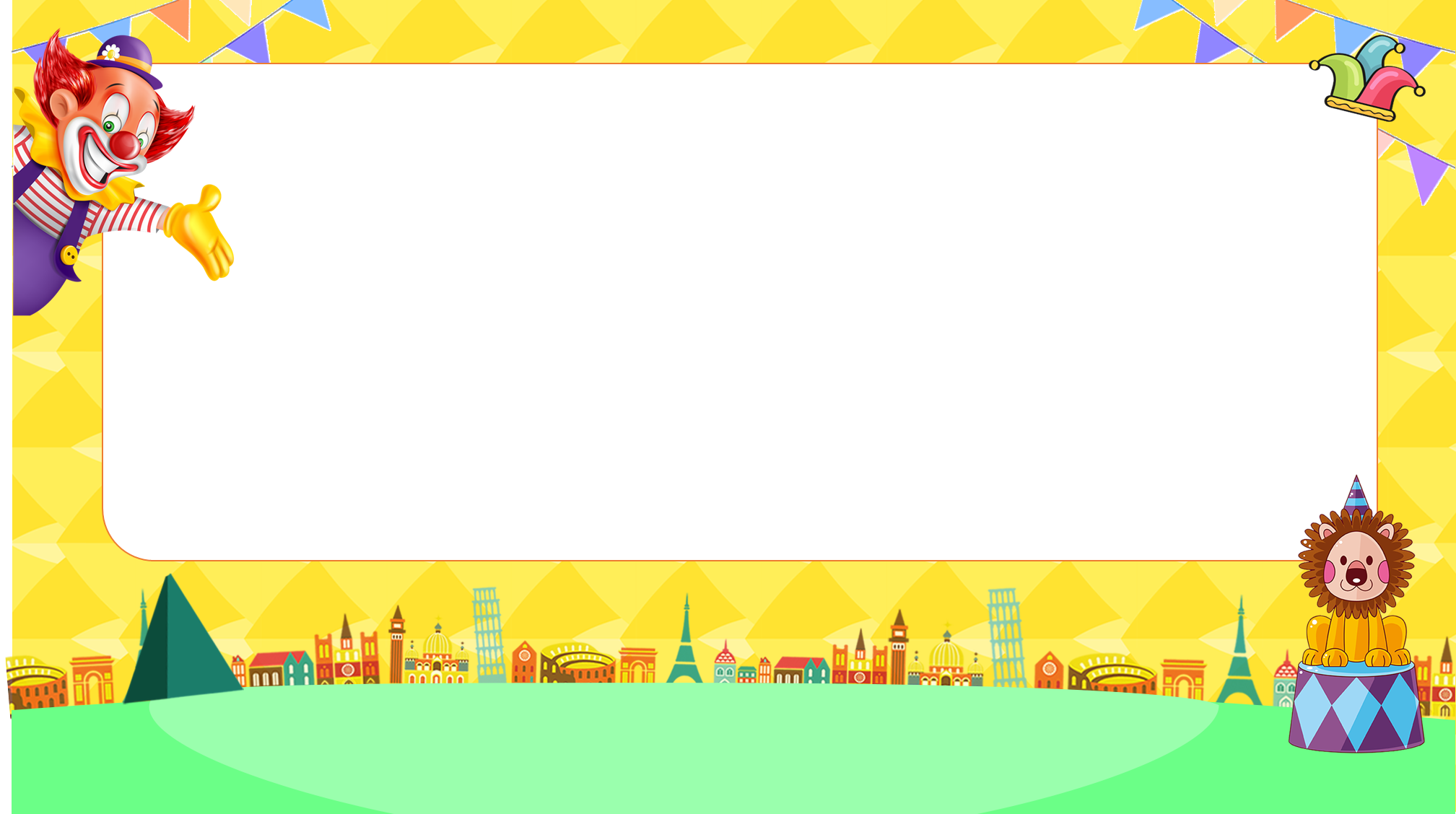 What does she work?
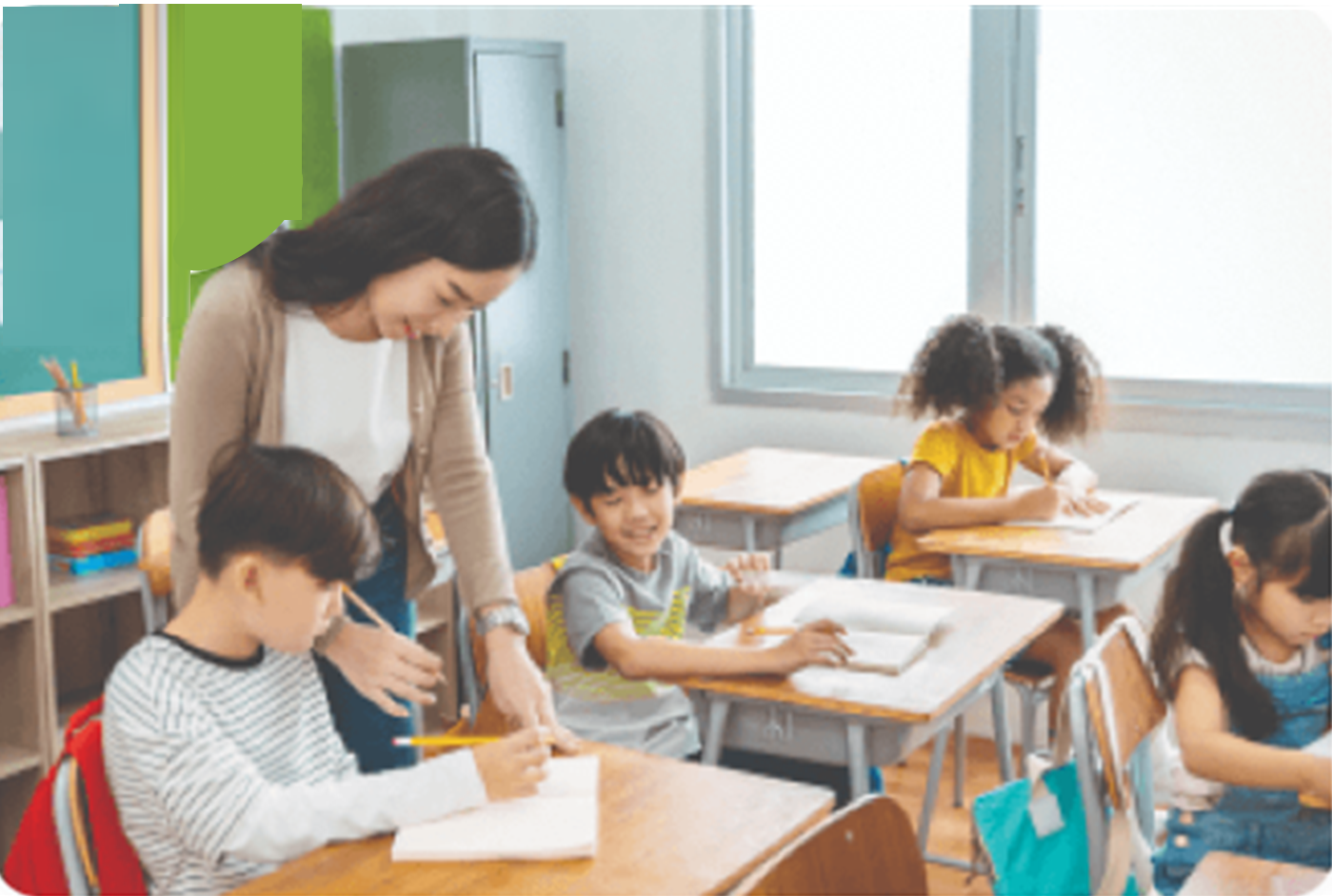 She works 
_________________.
at the school
Answer
Next
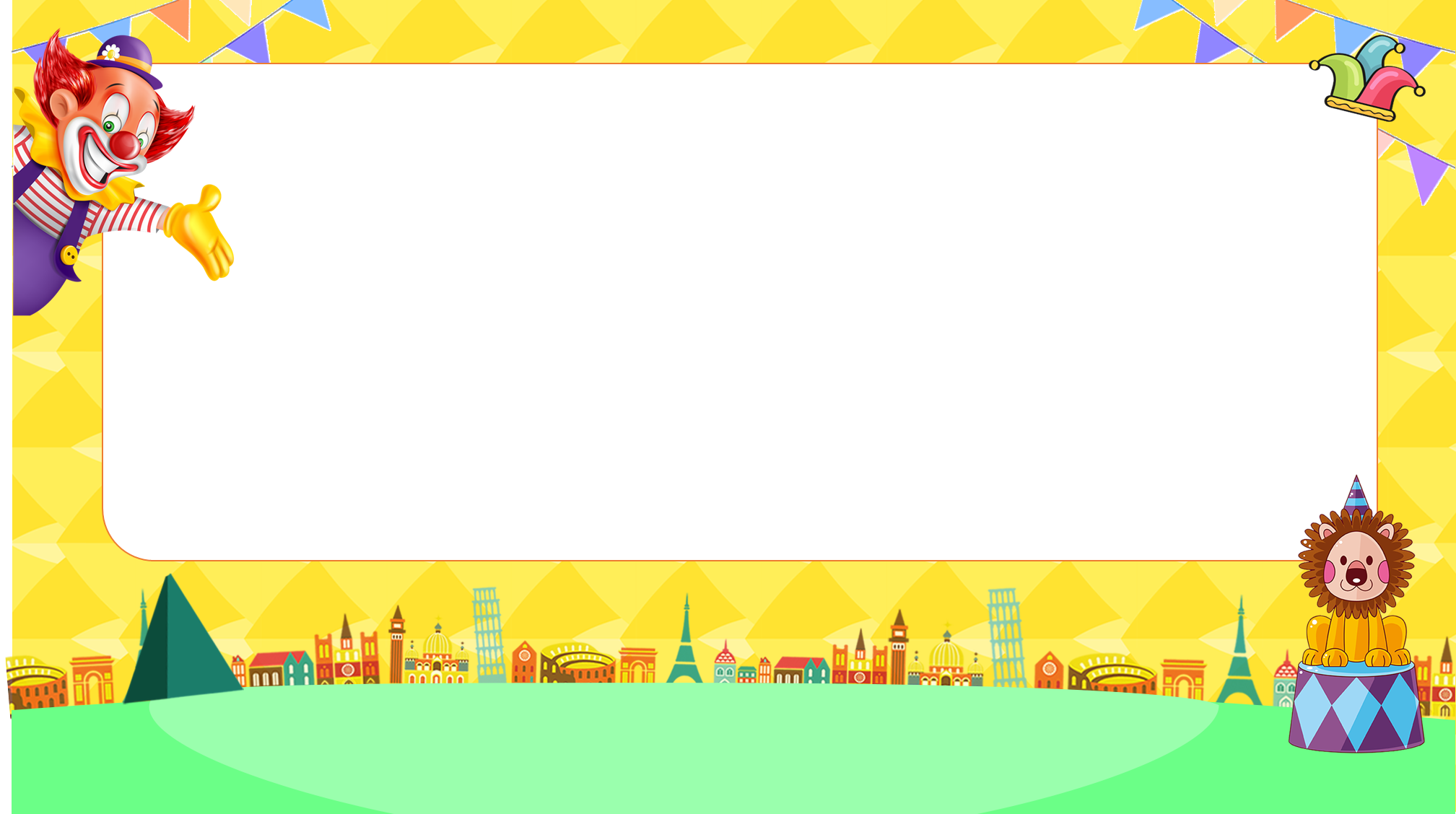 What does she work?
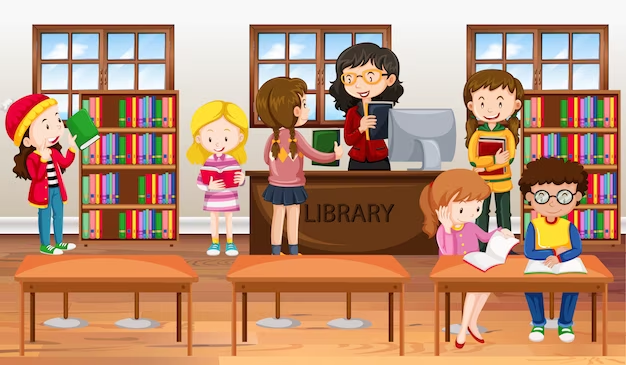 She works 
_________________.
at the library
Answer
Next
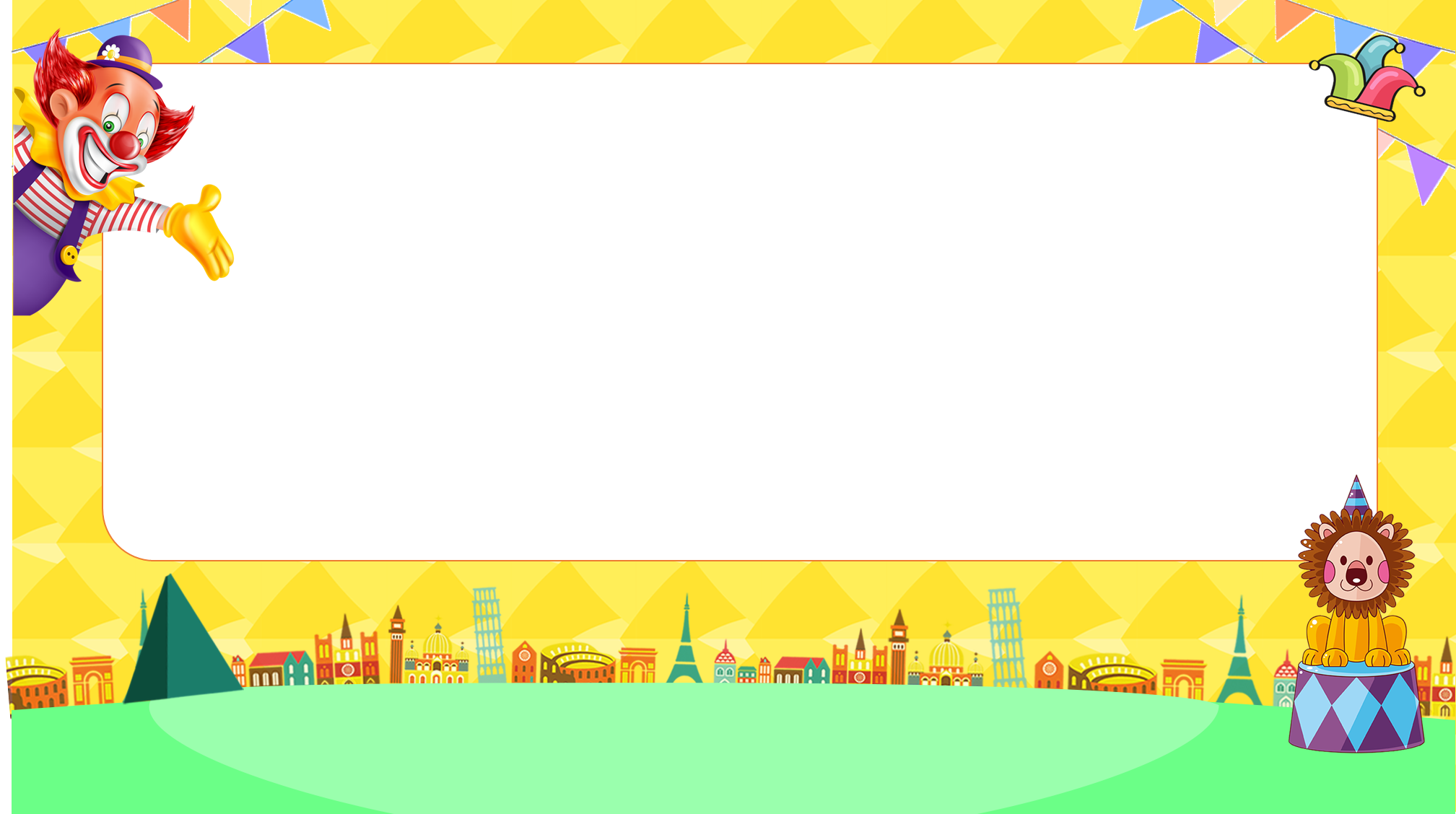 What does she work?
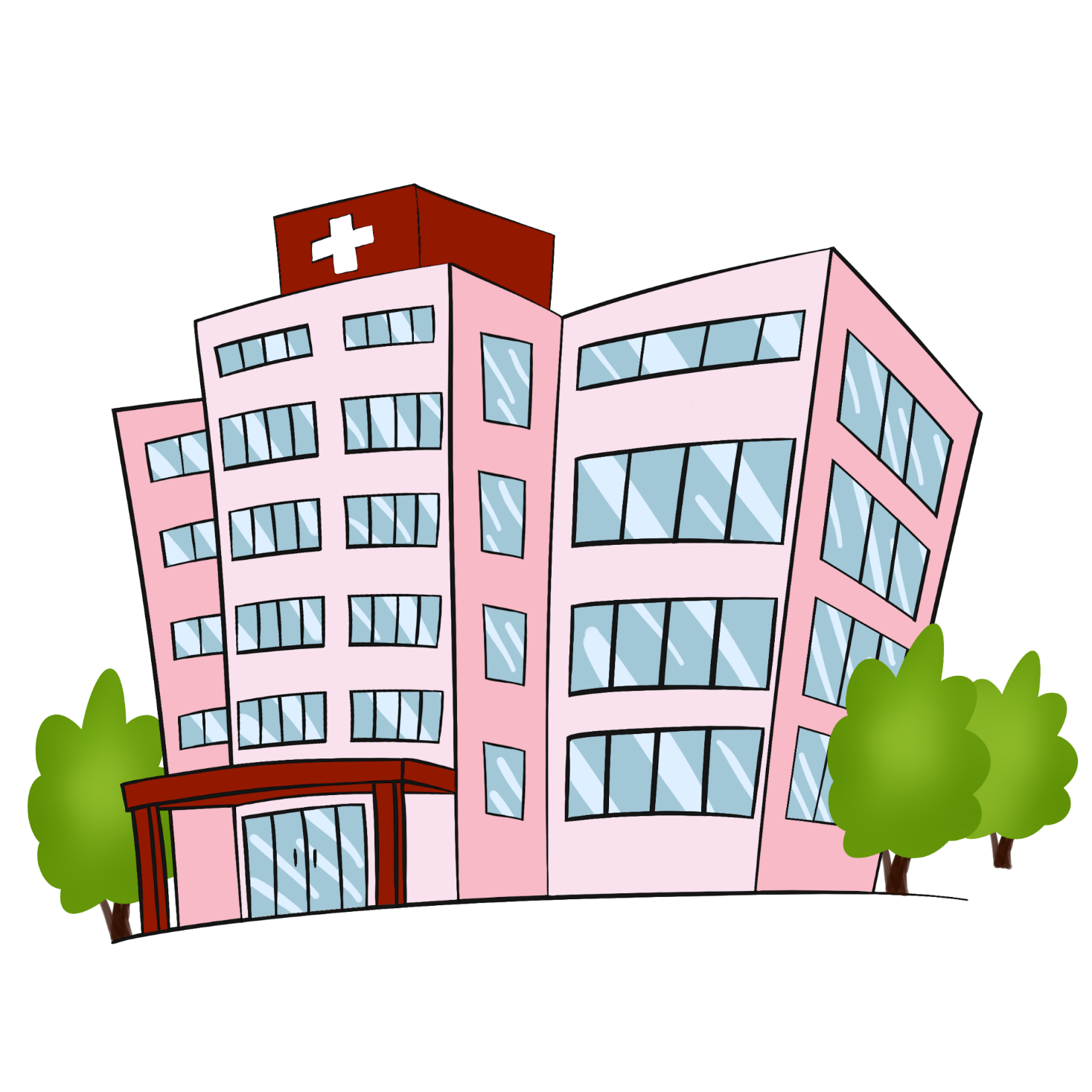 She works 
_________________.
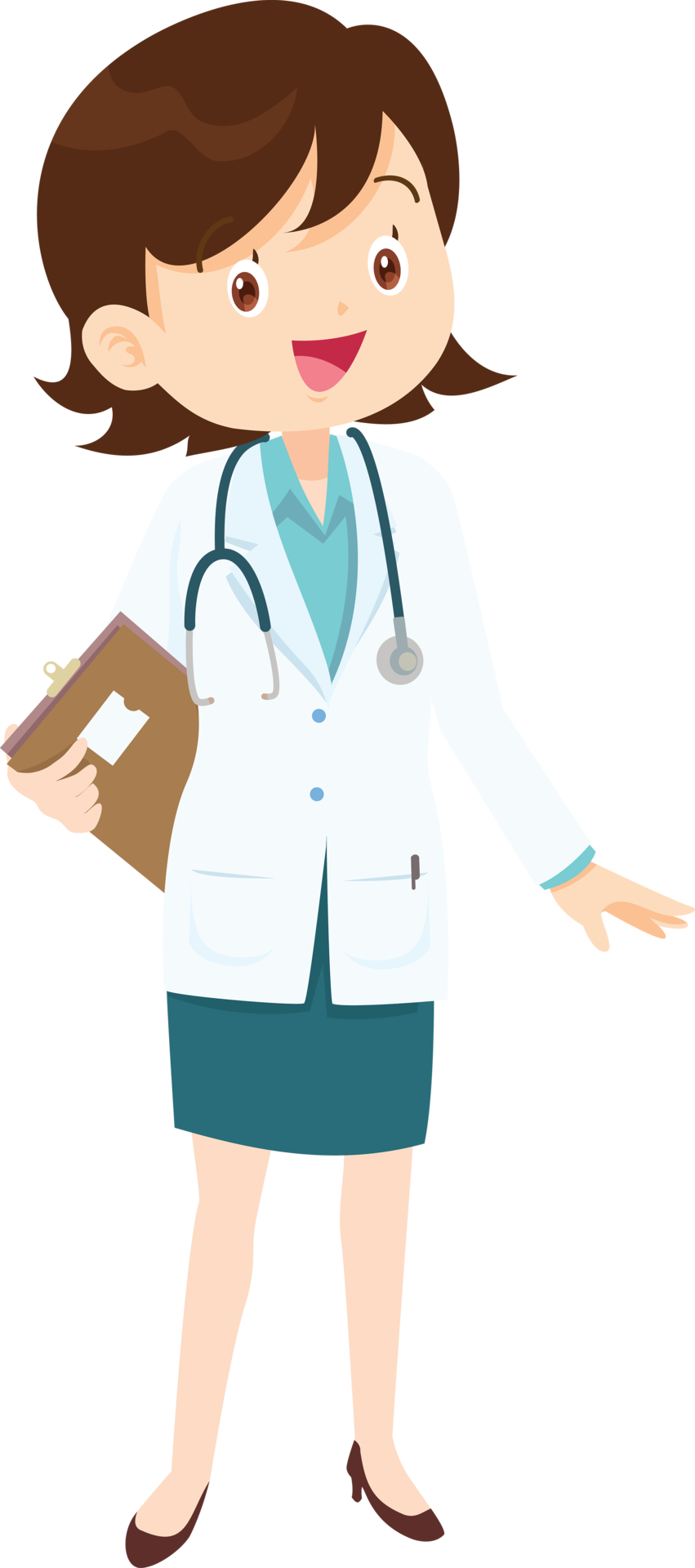 at the hospital
Answer
Next
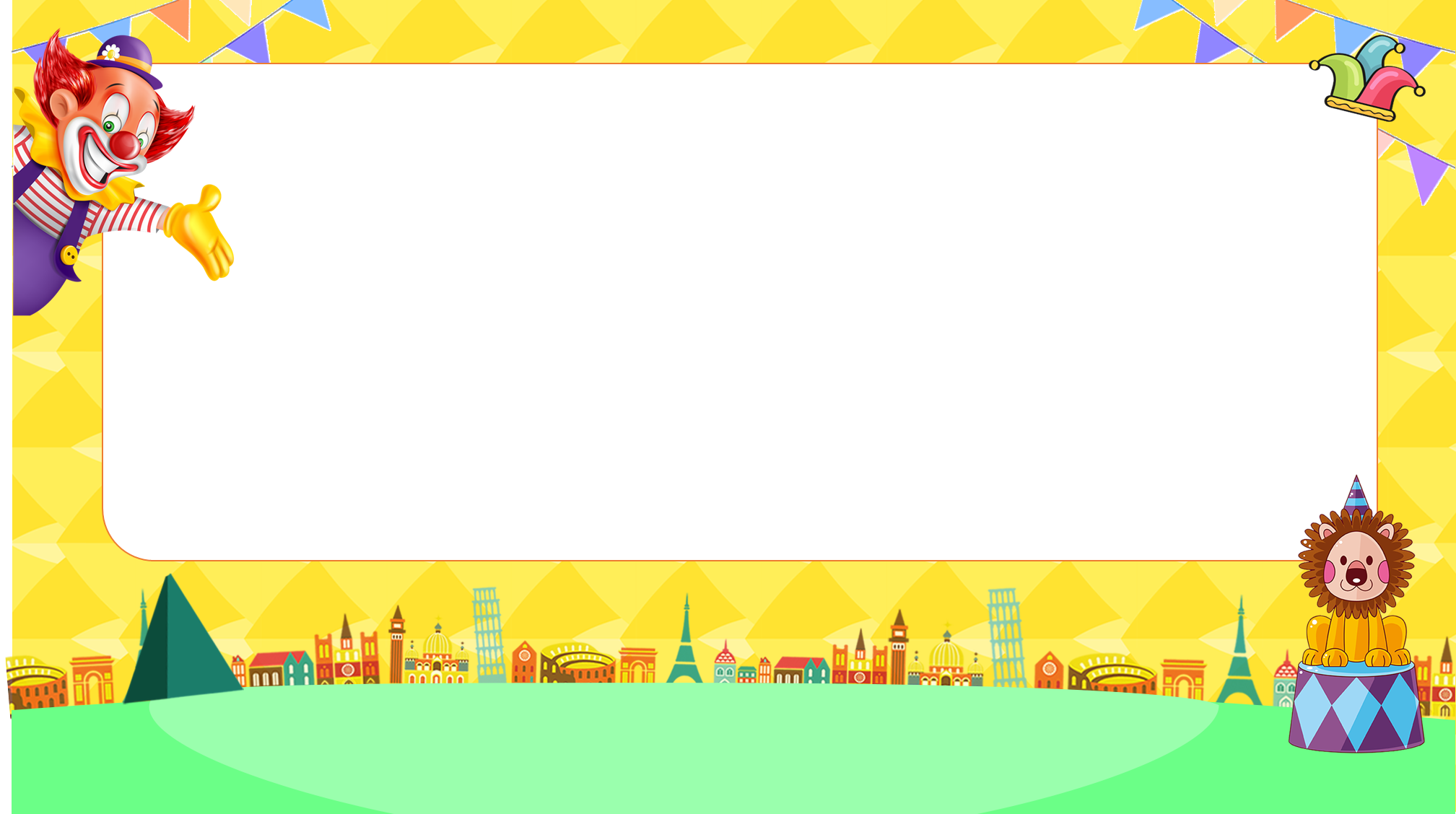 Great job!
s
EXIT
[Speaker Notes: Ms Huyền Phạm - 0936.082.789 – YOUTUBE: MsPham.  Facebook: Dạy và học cùng công nghệ.]
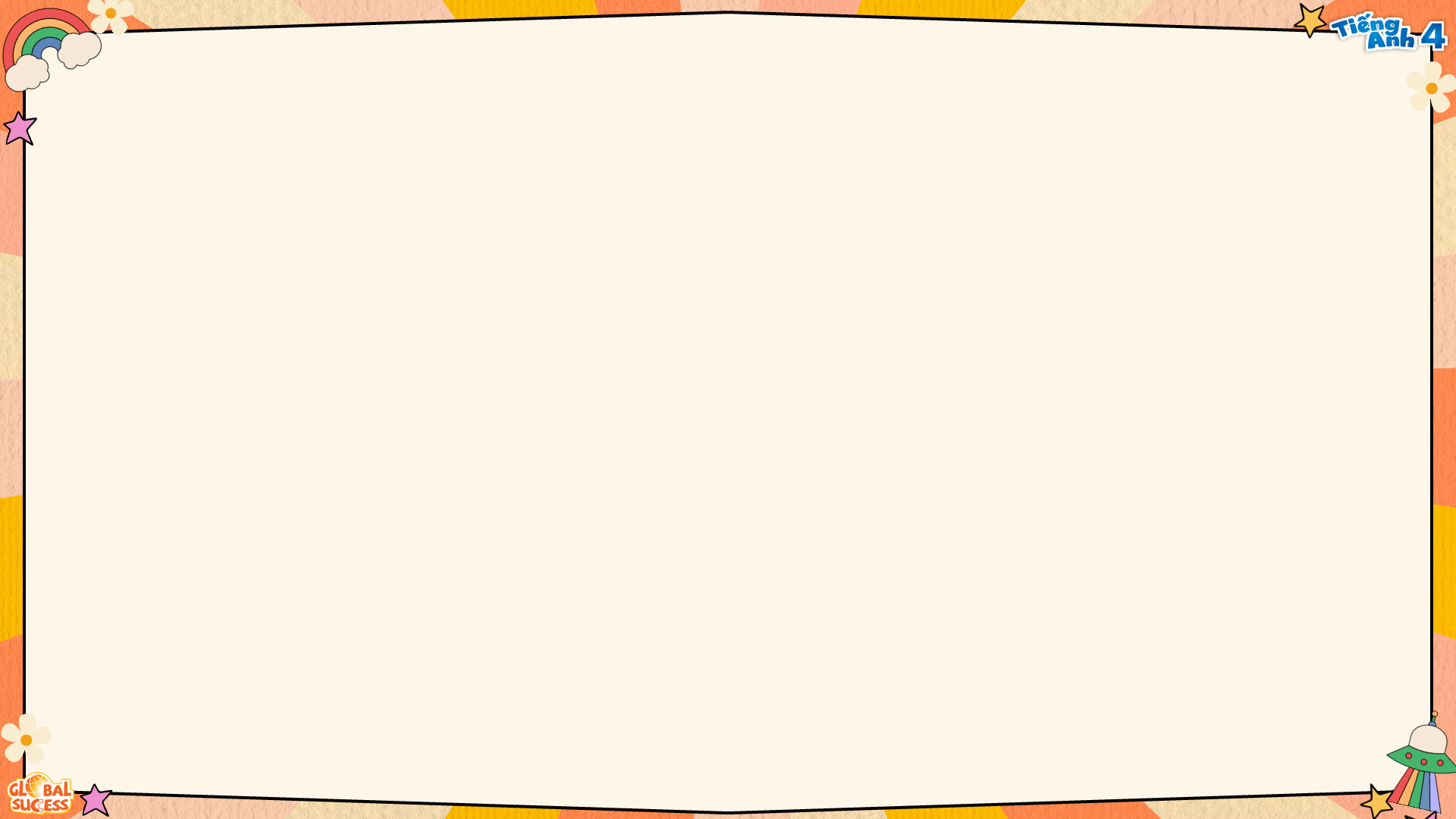 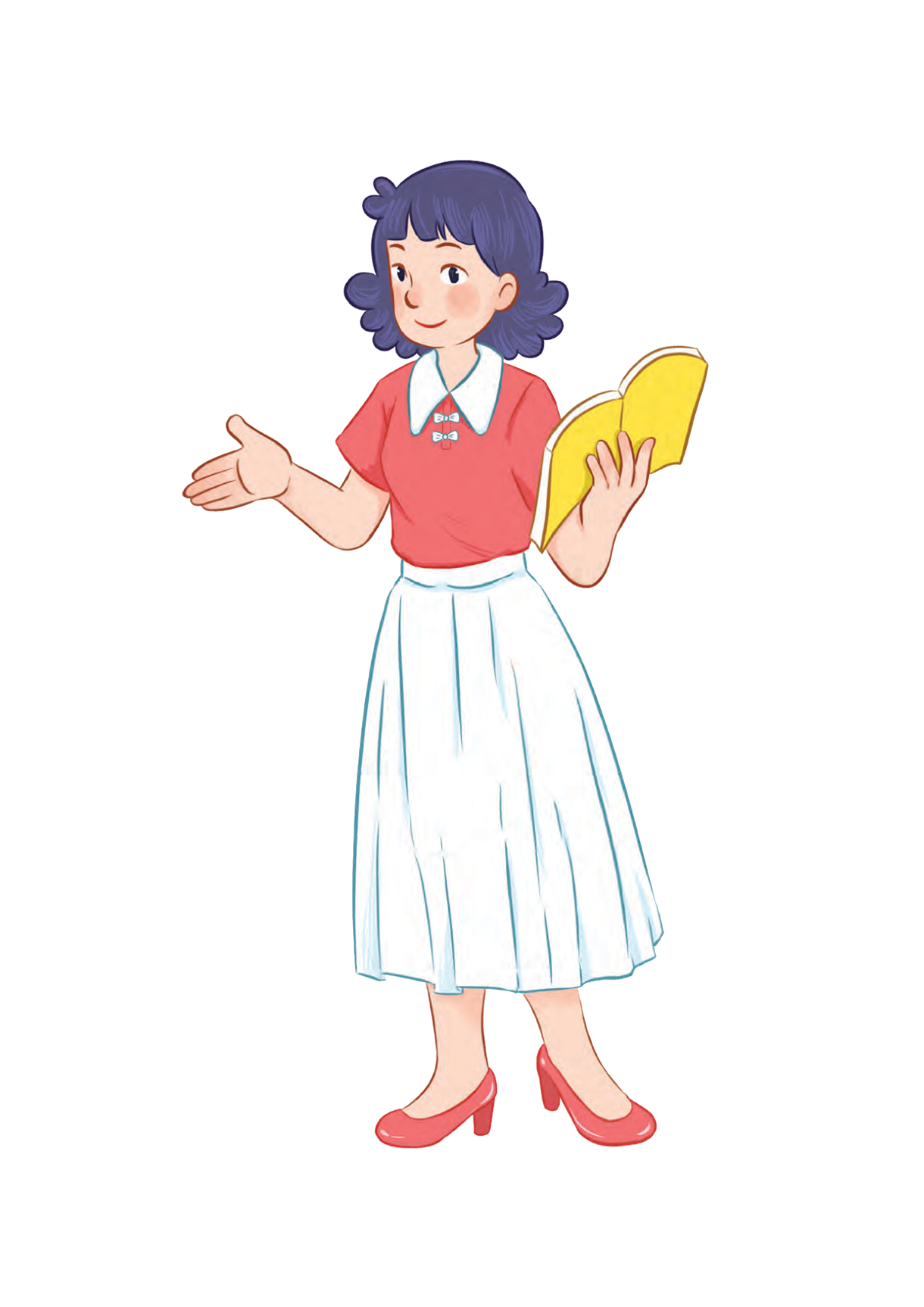 Review
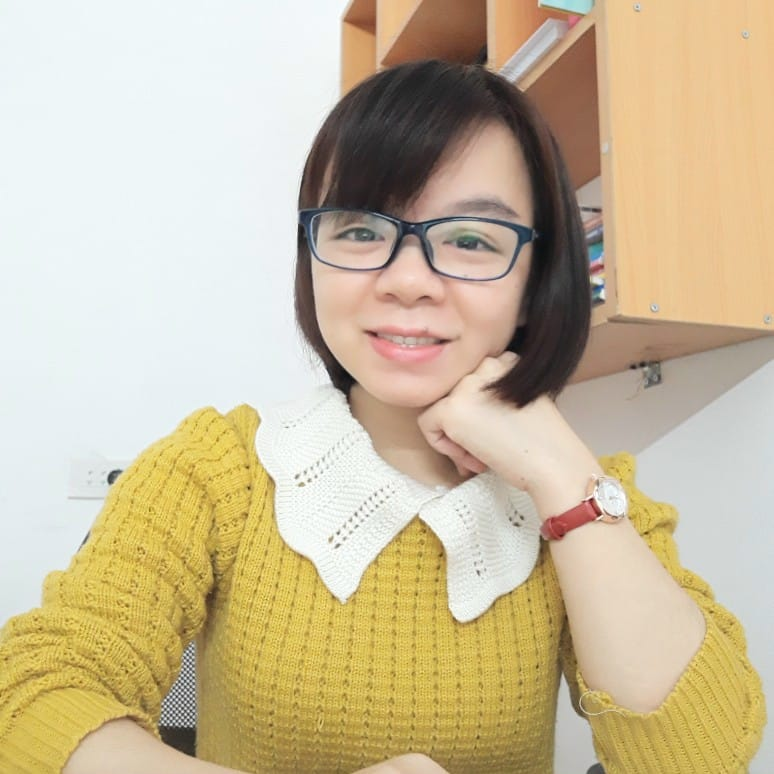 MsPham 
0936082789
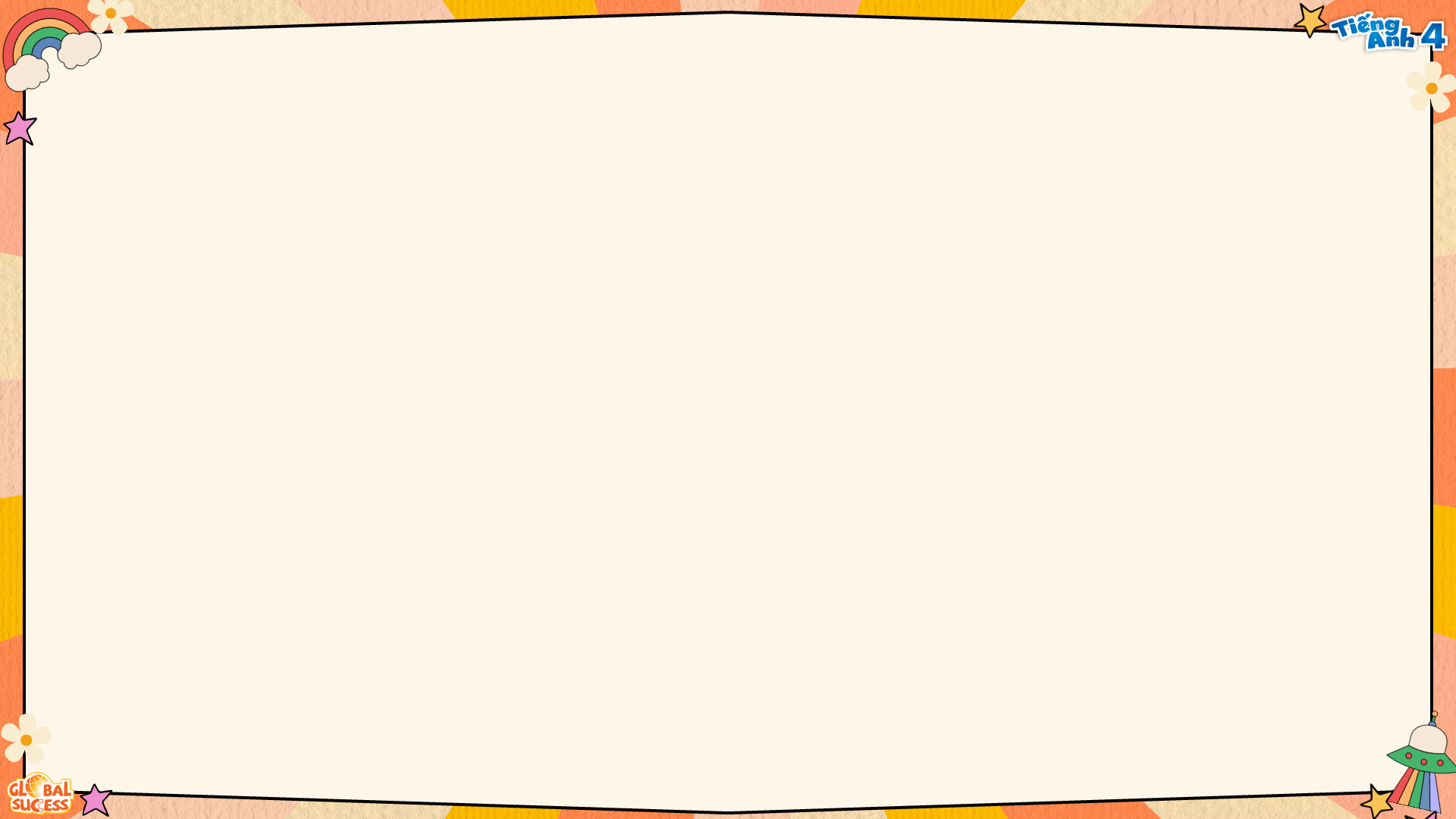 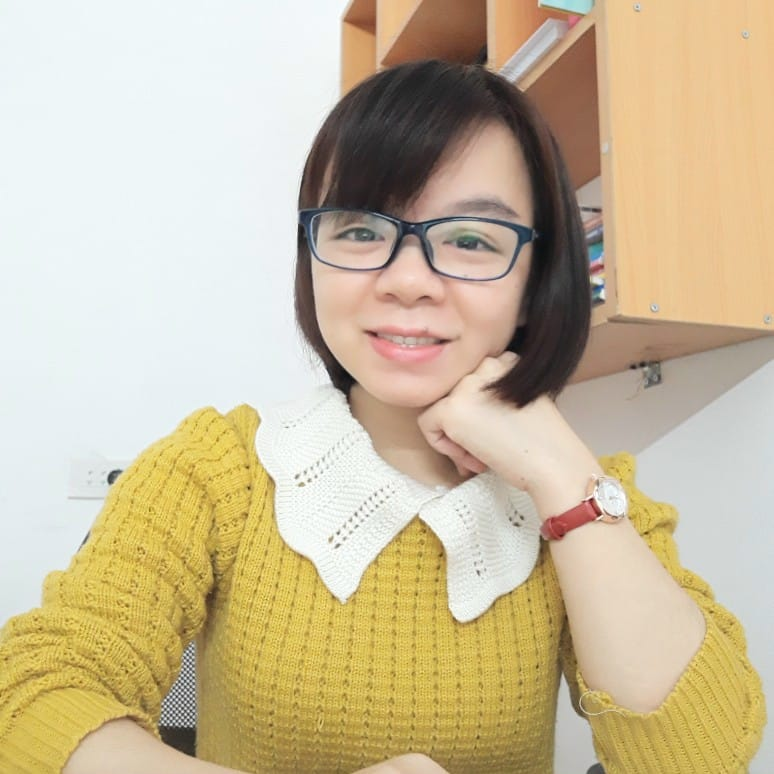 MsPham 
0936082789
What does he/she do?
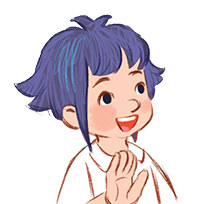 He’s/She’s _____.
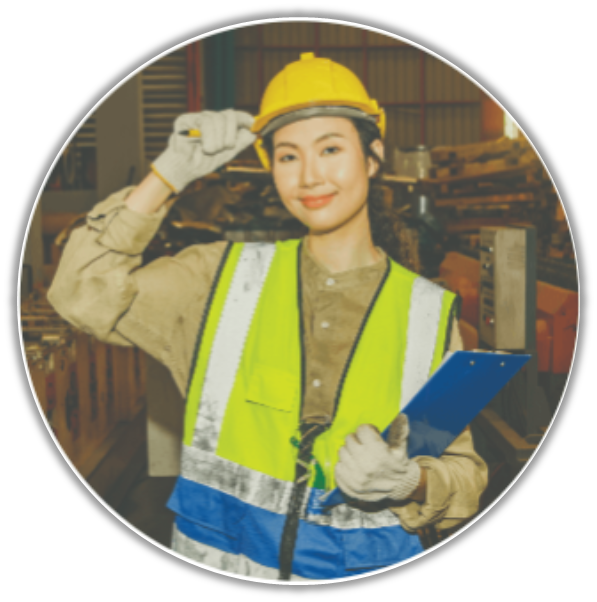 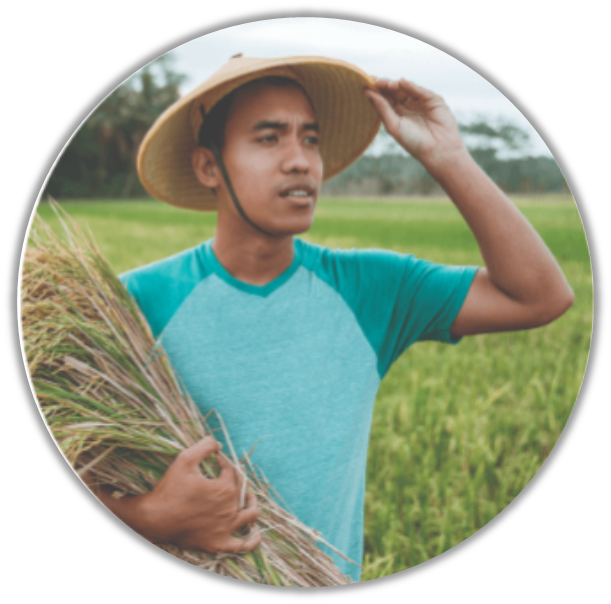 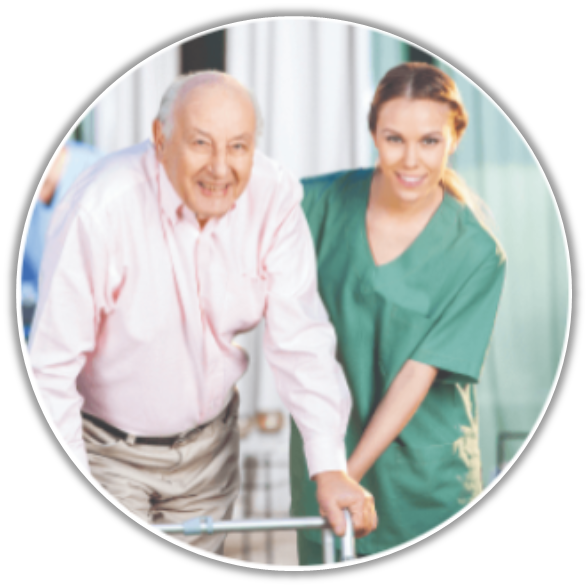 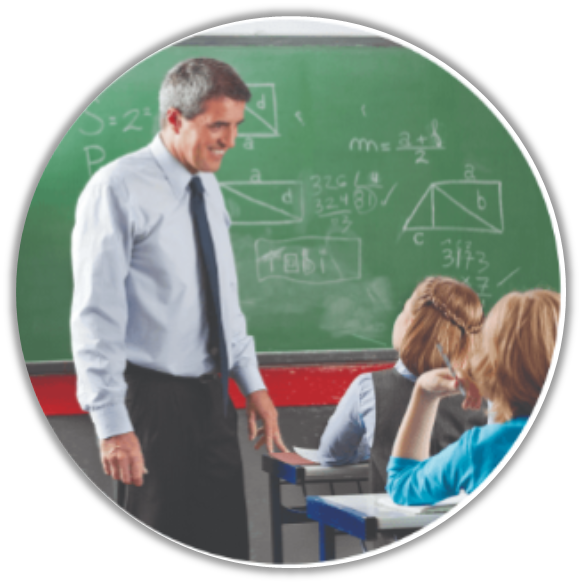 at a 
nursing home
at a school
at a factory
on a farm
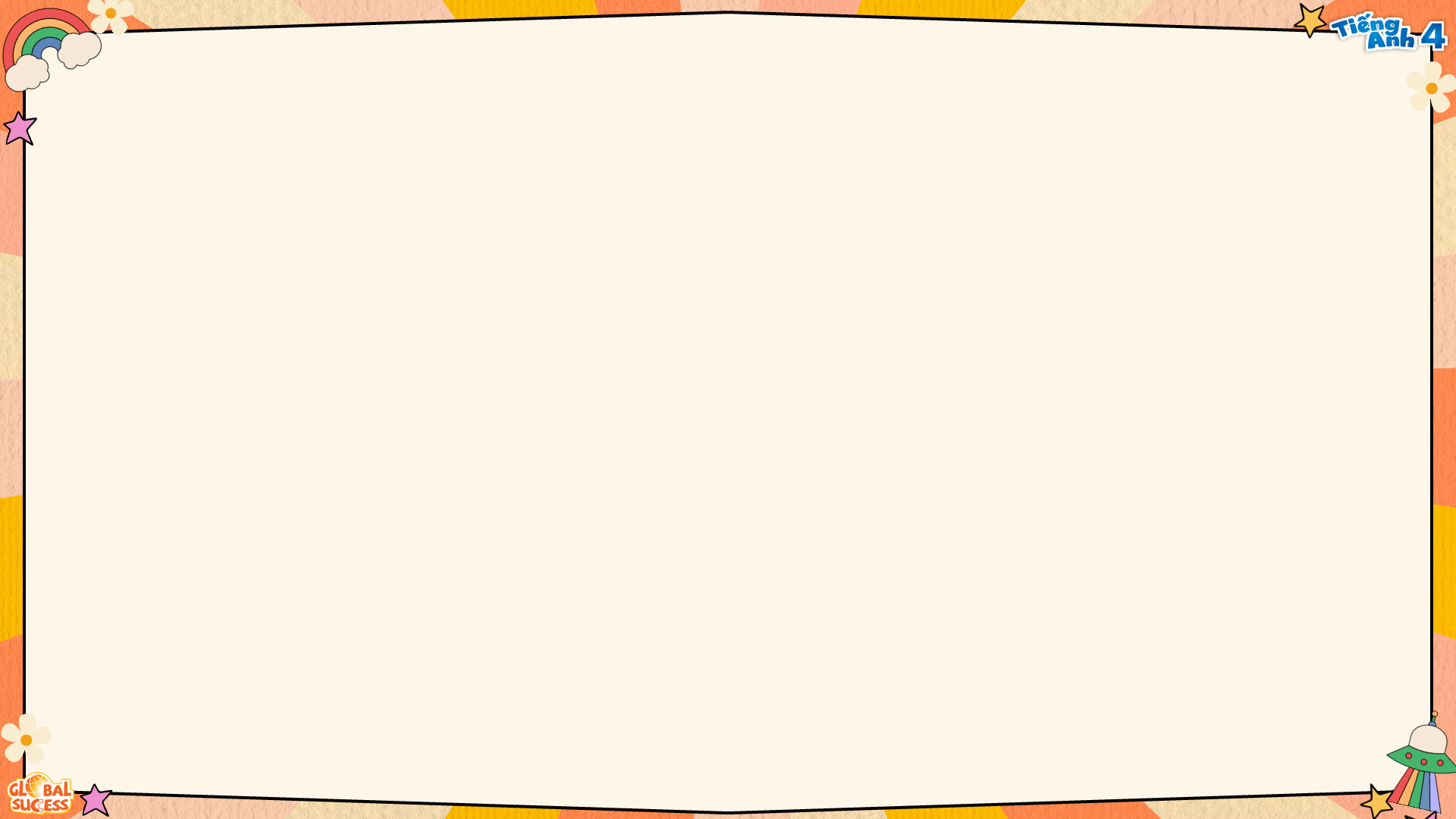 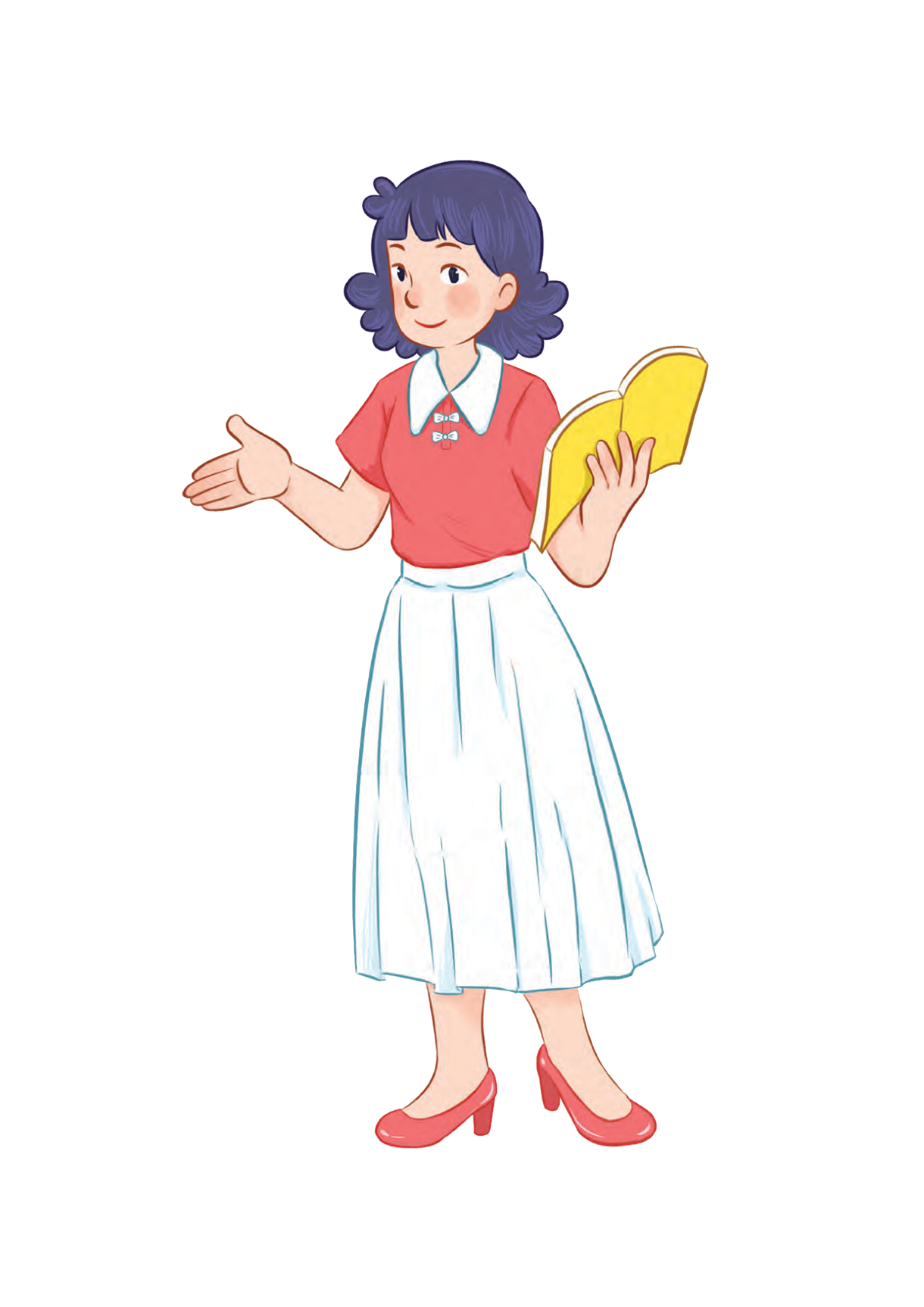 Practice
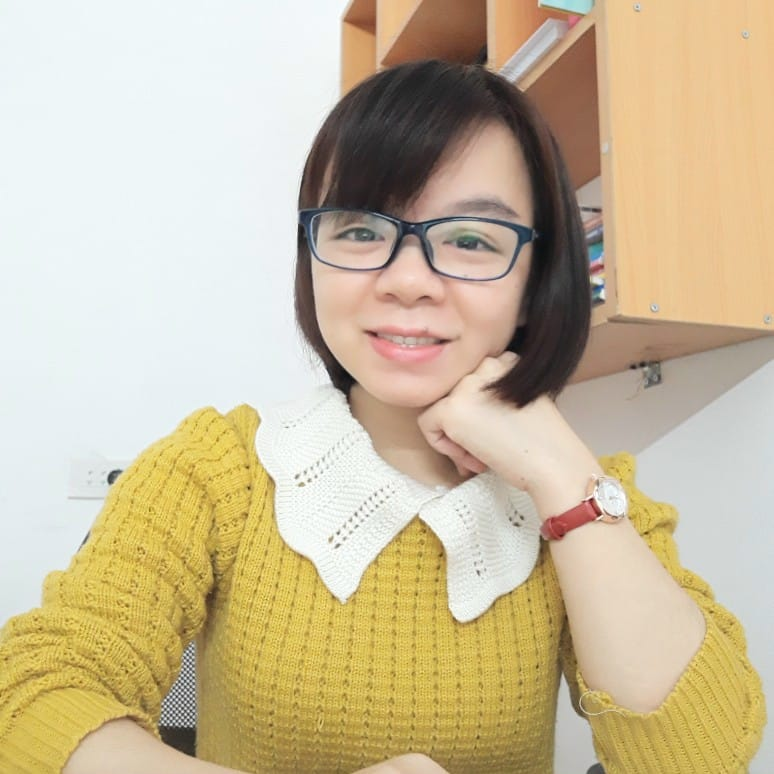 MsPham 
0936082789
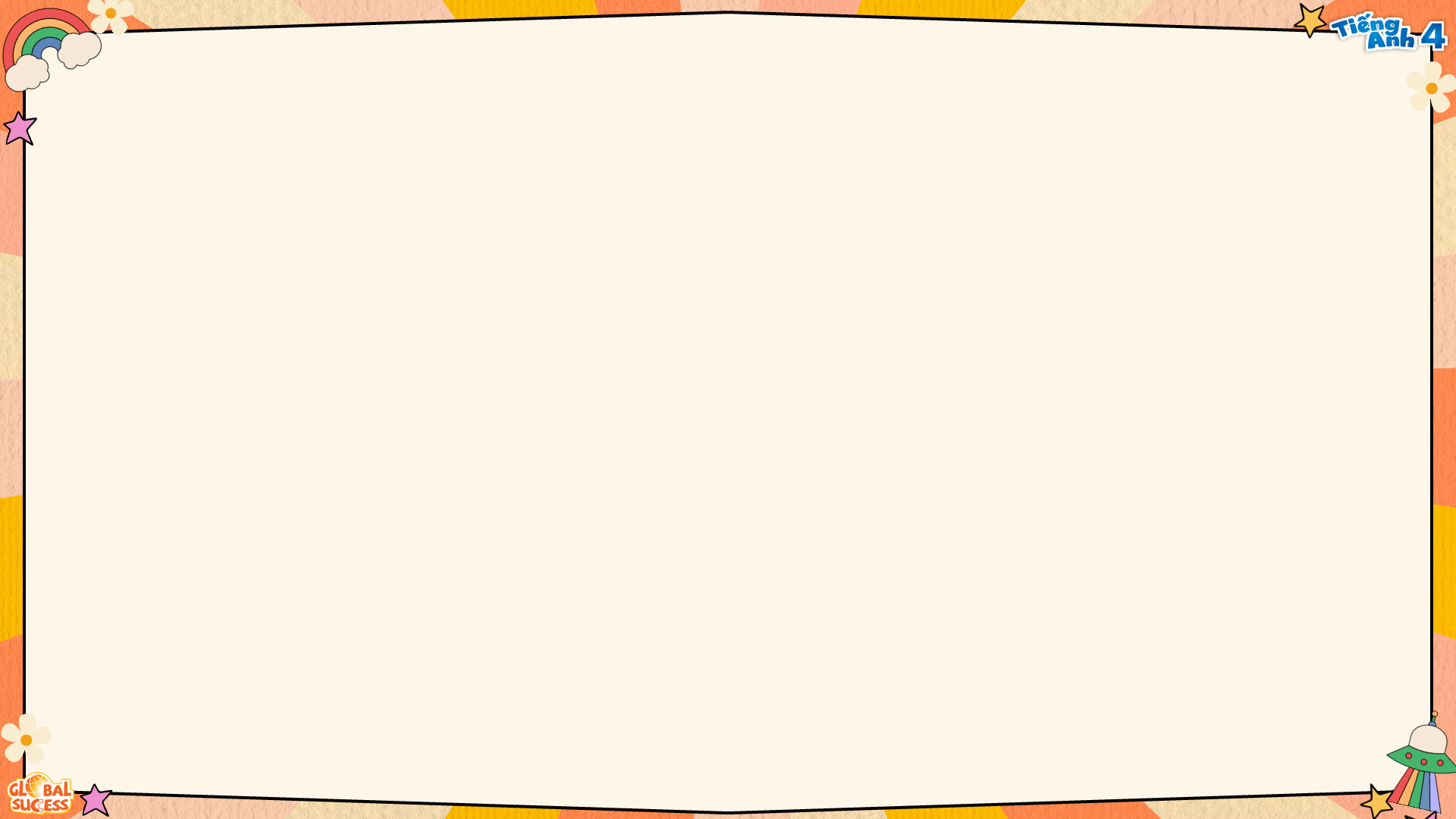 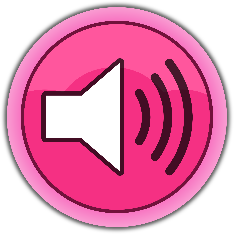 4
Listen and tick.
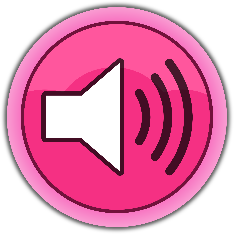 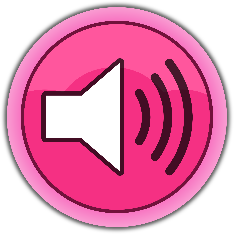 1
2
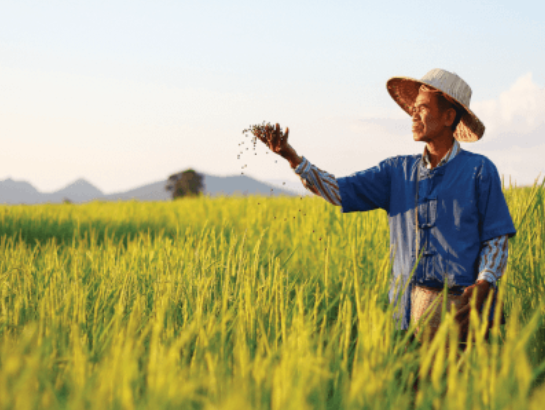 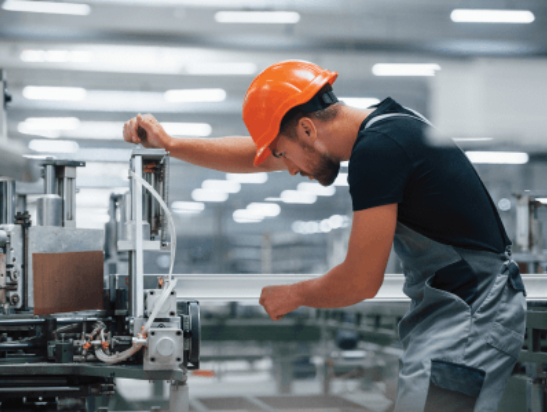 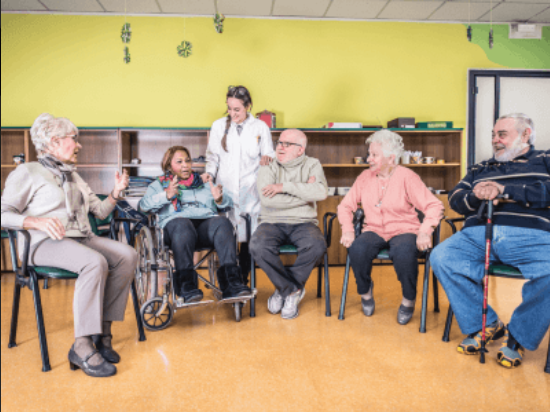 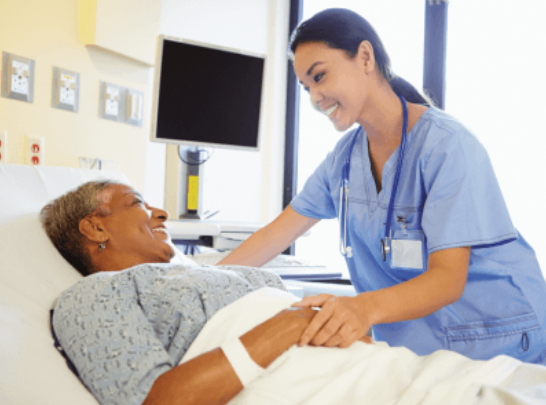 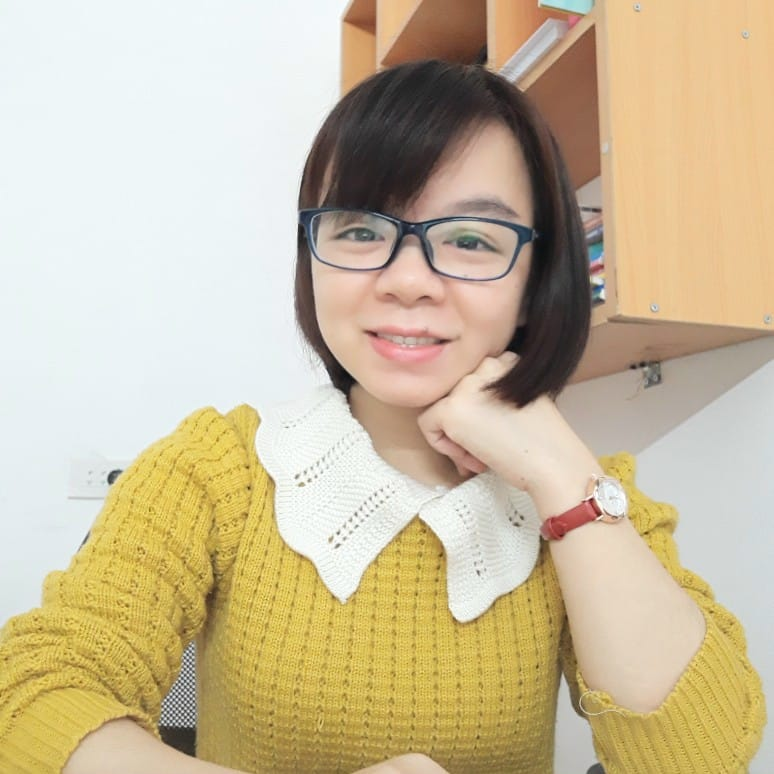 MsPham 
0936082789


a
b
a
b
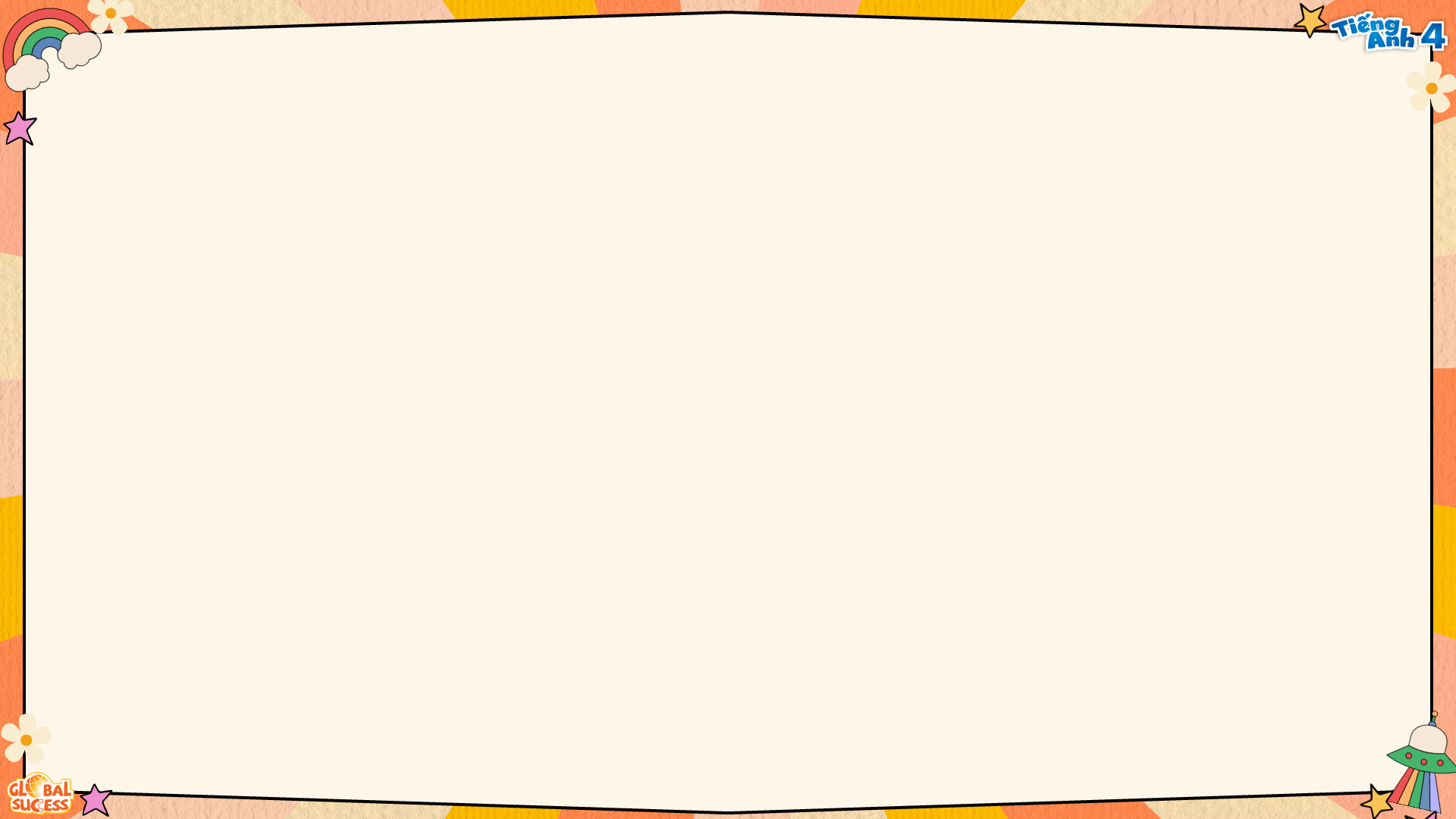 5
Look, complete and read.
1.
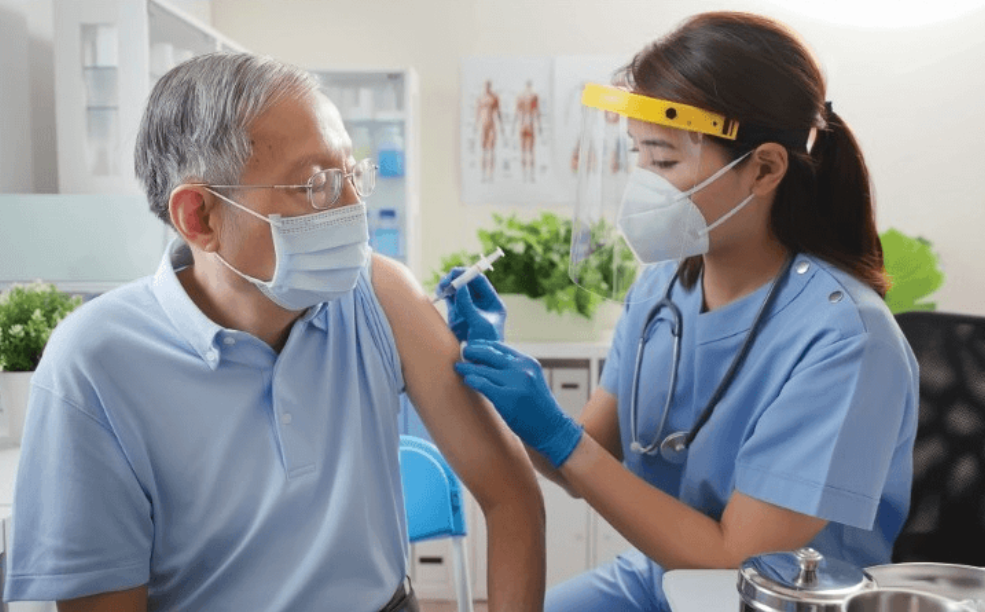 2.
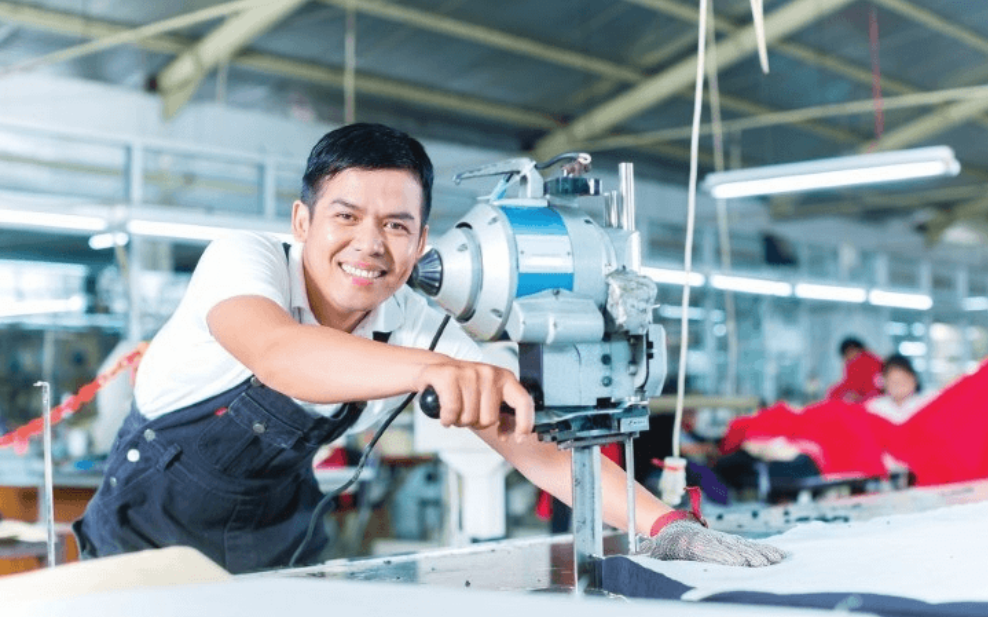 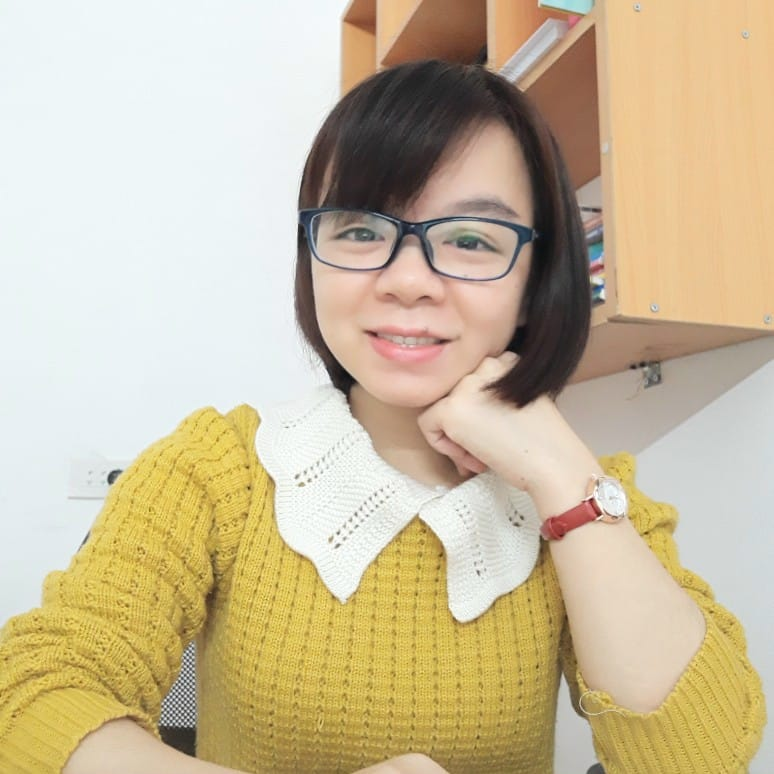 MsPham 
0936082789
A:  What does your mother do?
B: She's a _______________.
A:  Does she ____________ a nursing home?
B: No, she doesn't. She works at a hospital.
A:  What does your brother do?
B: He’s  _________________.
A: Where does he __________?
B: He works _______________.
nurse
a worker
work
work
at a factory
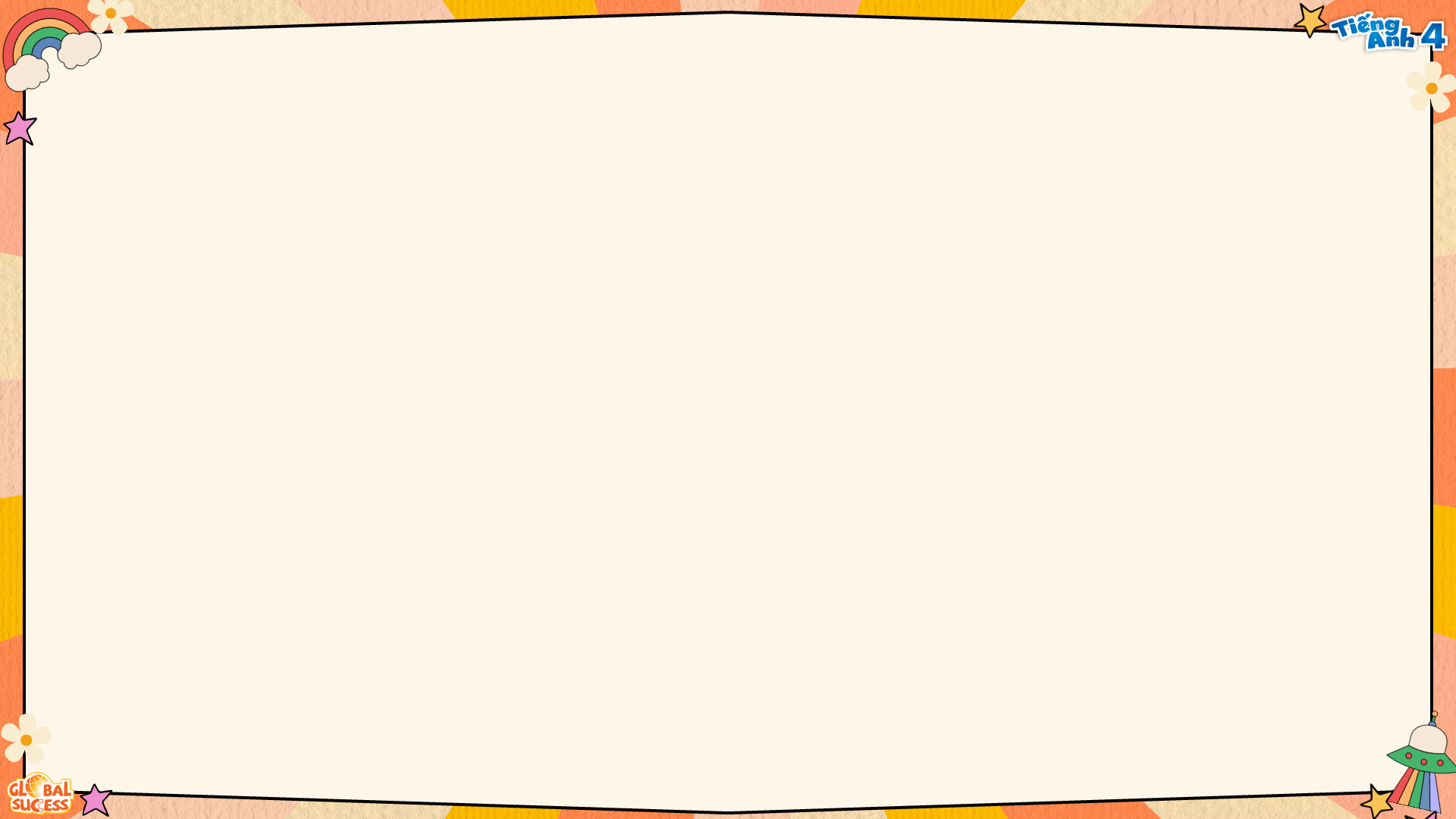 6
Let’s play.
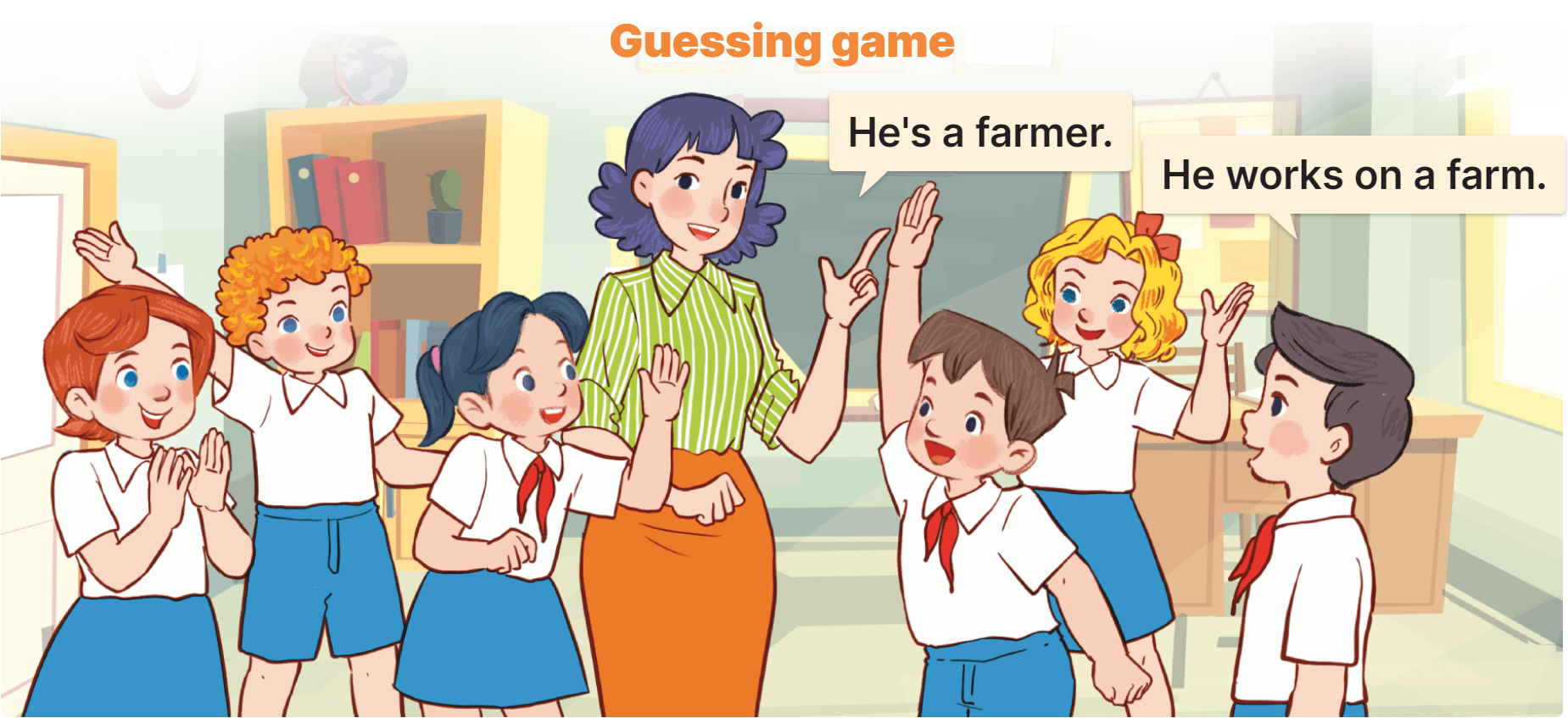 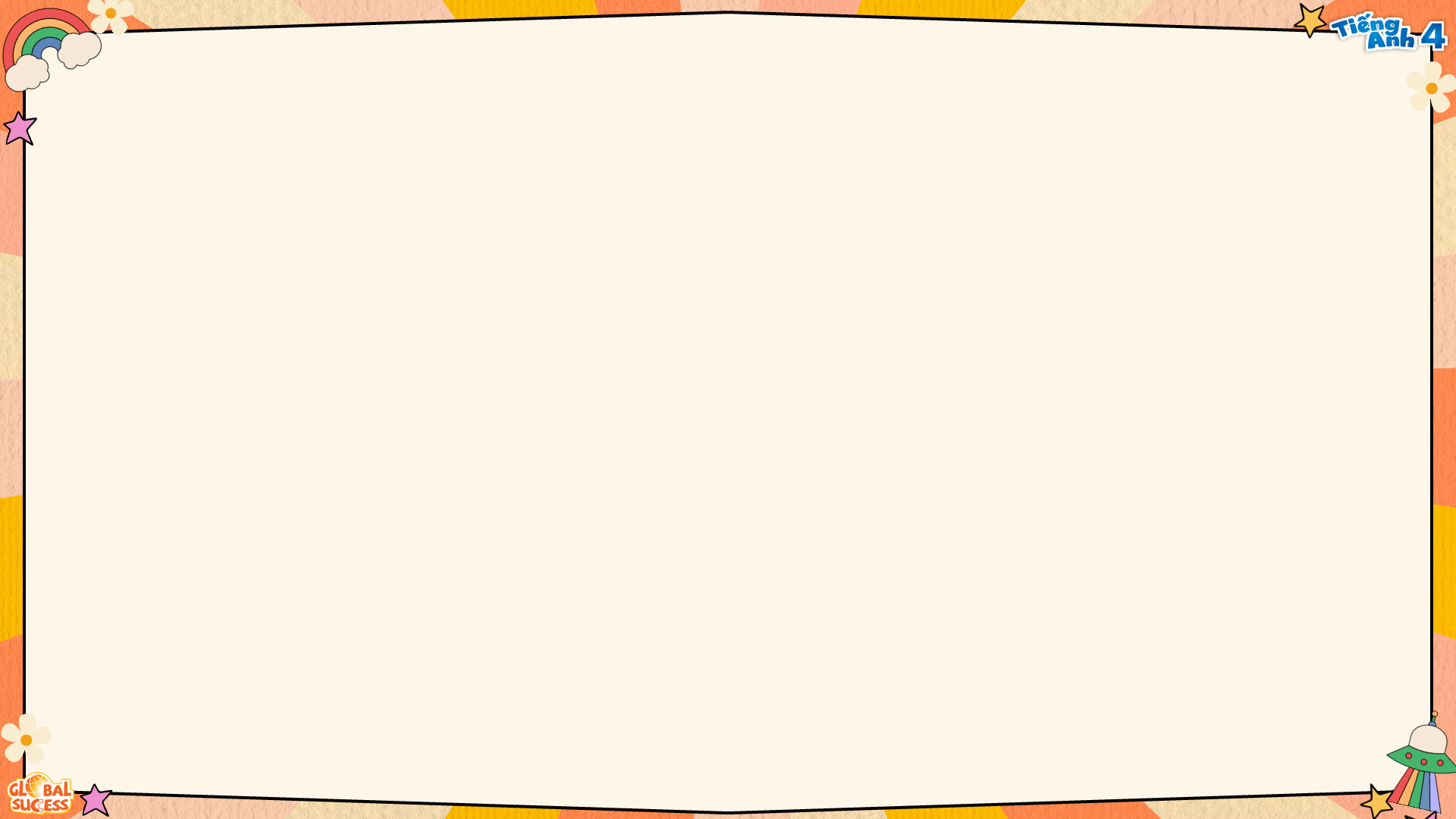 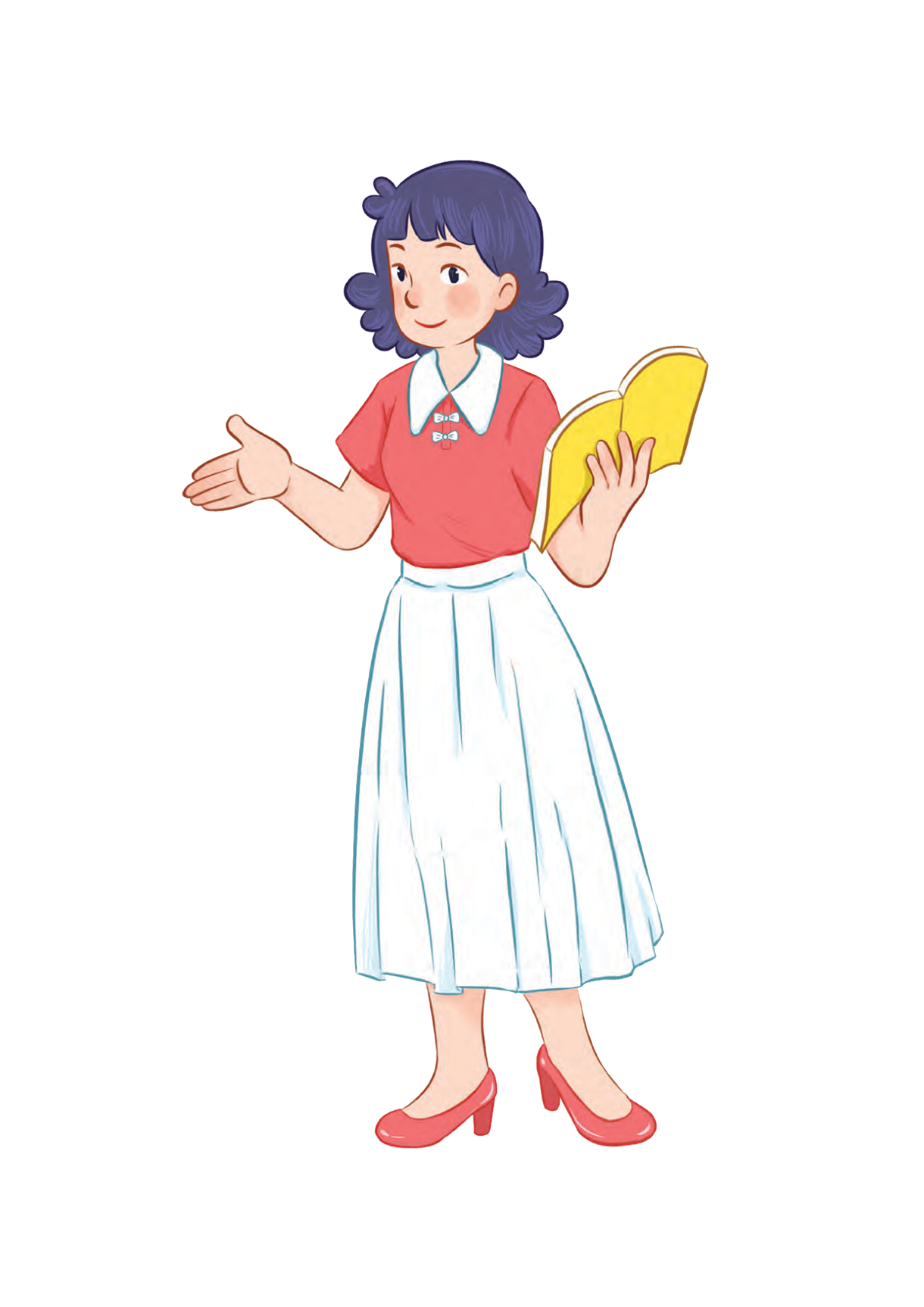 Thank you!
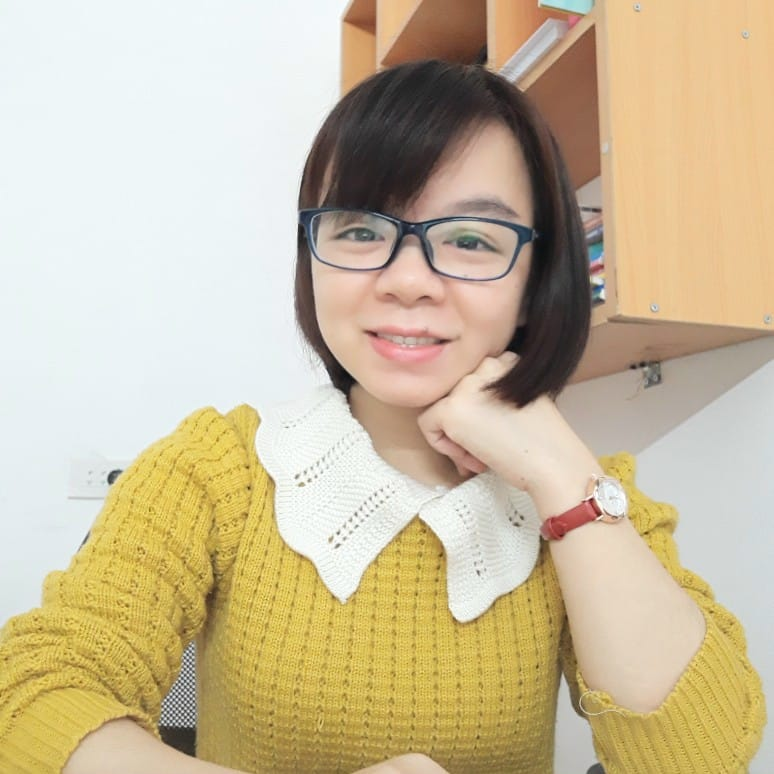 MsPham 
0936082789